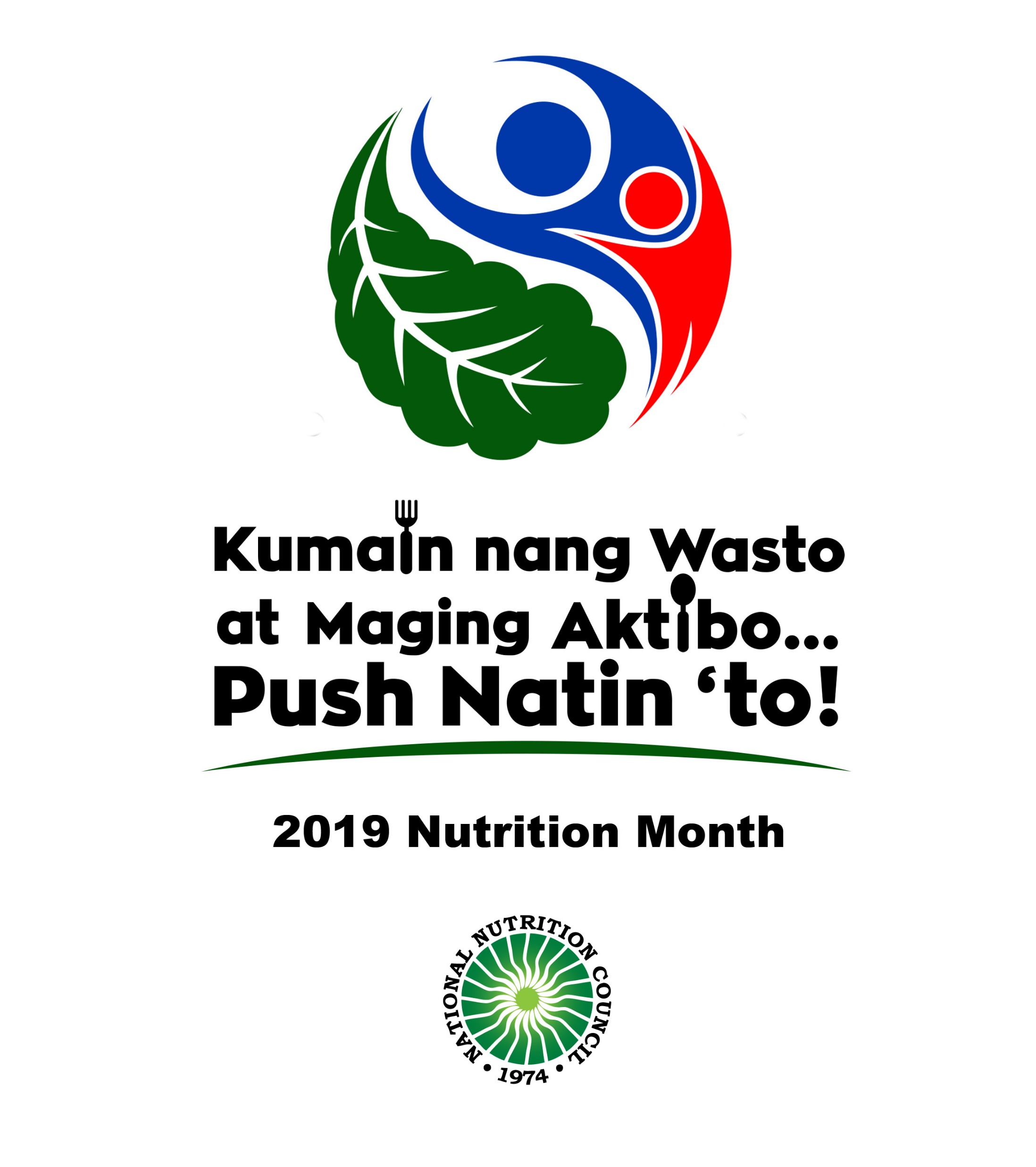 Presidential Decree 491
Designates July as Nutrition Month for the purpose of creating greater awareness among our people on the importance of nutrition

Mandates the NNC to coordinate activities of Nutrition Month
2019 Nutrition Month Theme
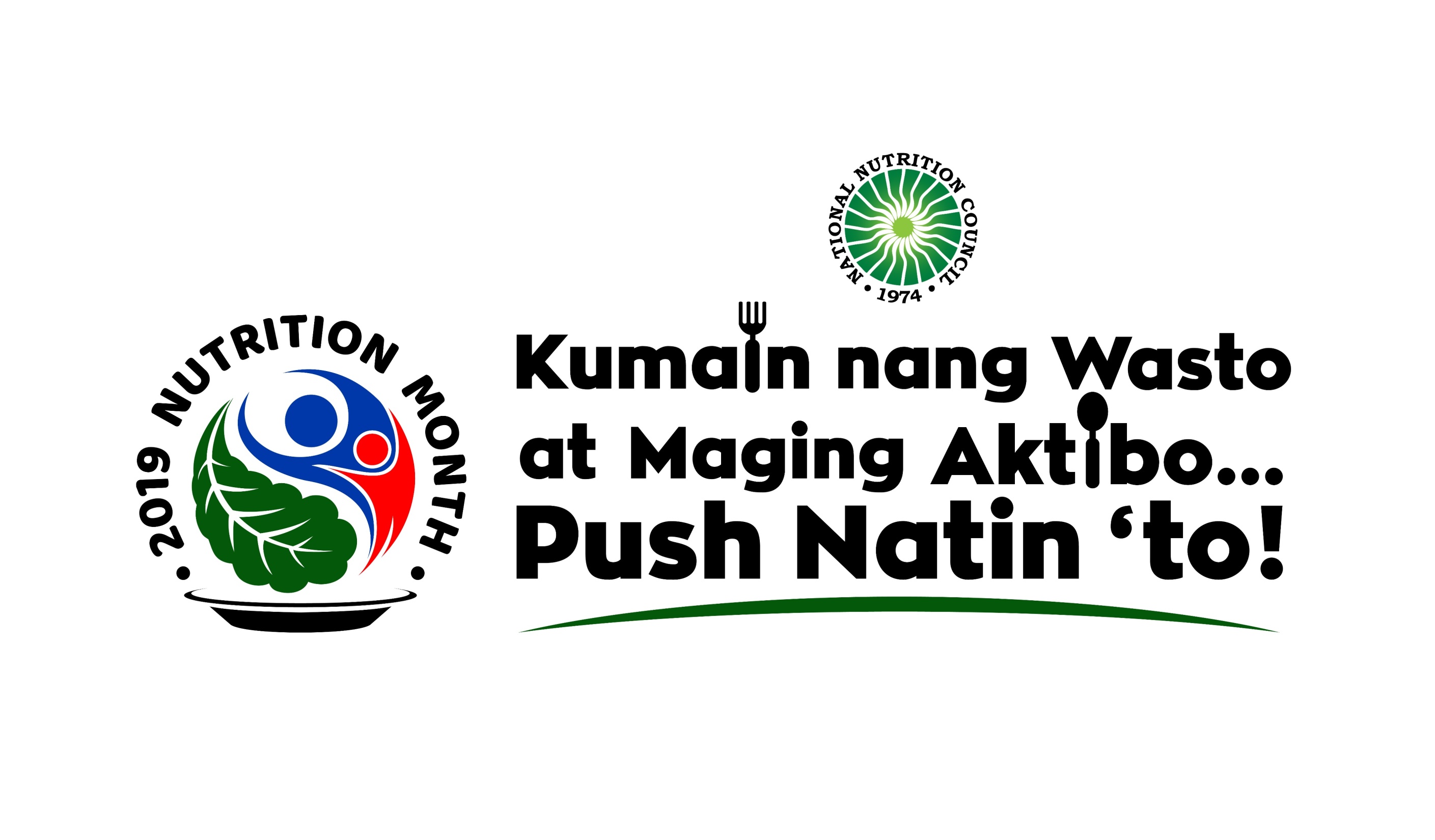 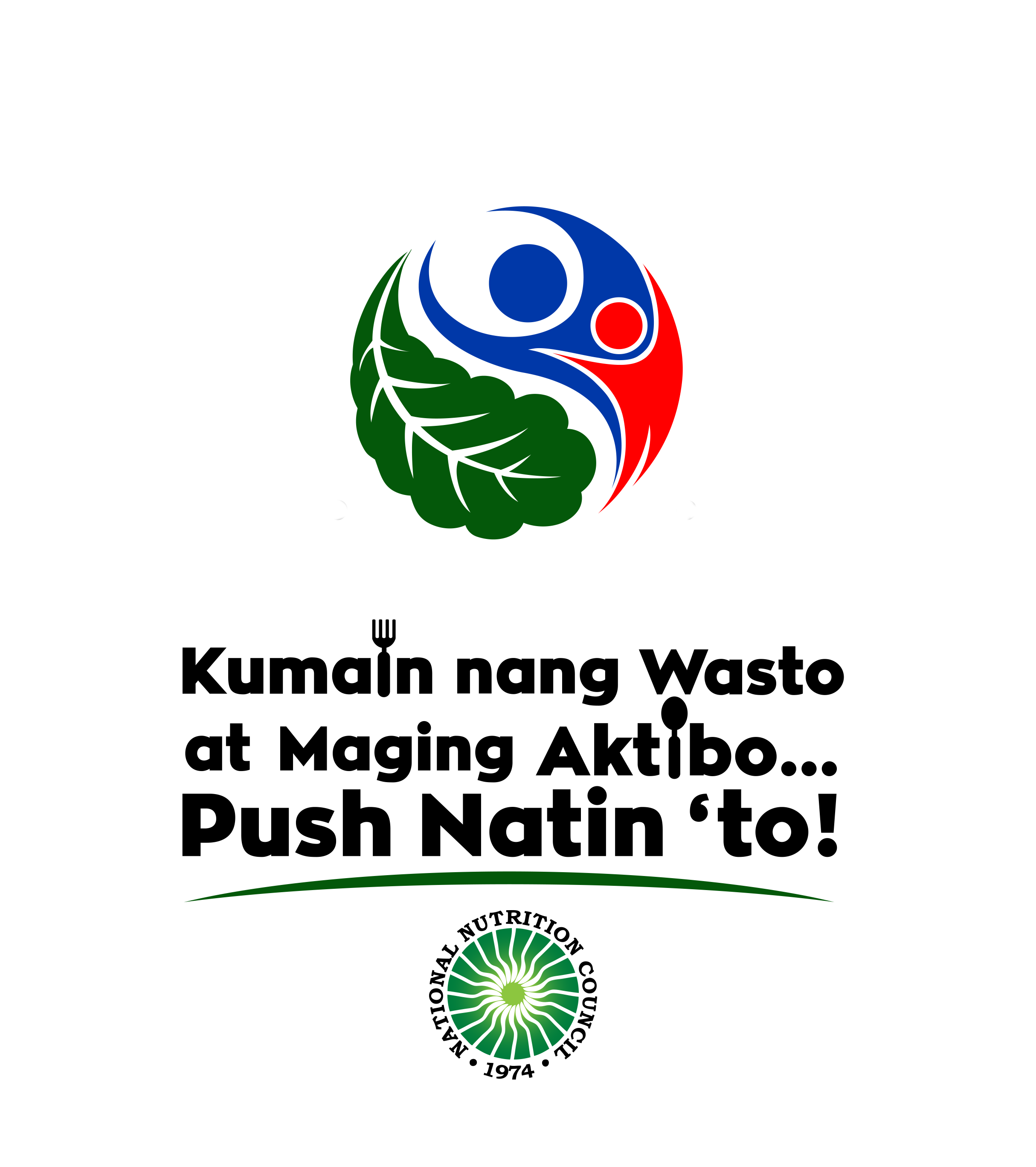 [Speaker Notes: The importance of healthy lifestyle, particularly proper nutrition and physical activity, in reducing rates of disease and death from chronic diseases has been well established. 

The theme calls on Filipinos to practice healthy diet, engage in regular physical activity and reduce sedentary behaviors.

"Push natin 'to" is a phrase to encourage someone to do something or continue doing something]
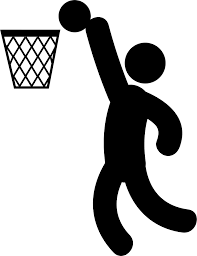 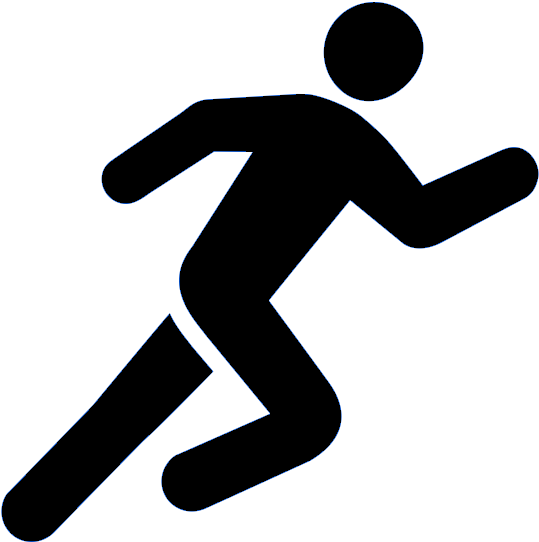 Physical Activity
defined as any bodily movement produced by skeletal muscles that requires energy expenditure.
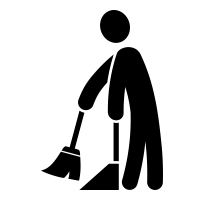 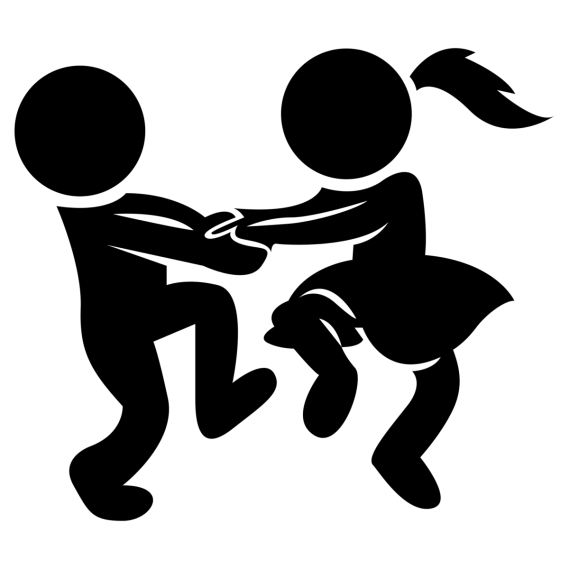 [Speaker Notes: Physical activity is defined as any bodily movement requires energy expenditure and this includes walking, sports, active forms of recreation (zumba, yoga, etc.) and tasks in the house (cleaning, carrying, etc.).]
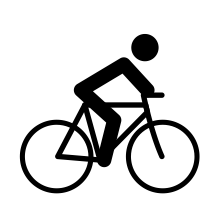 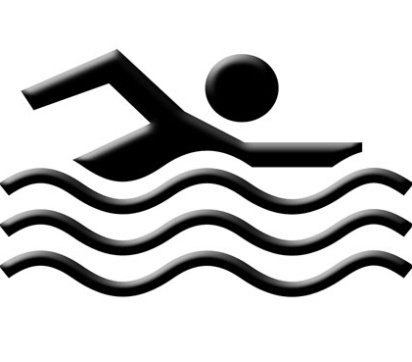 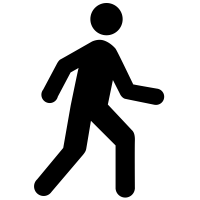 AEROBIC
MUSCLE- STRENGTHENING
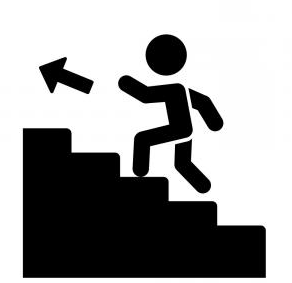 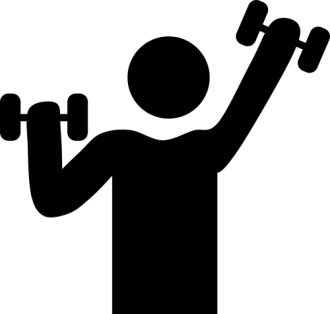 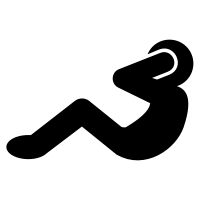 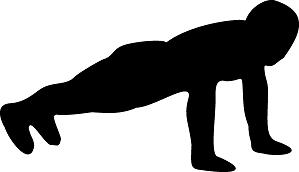 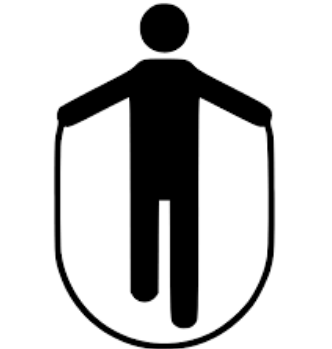 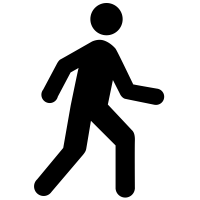 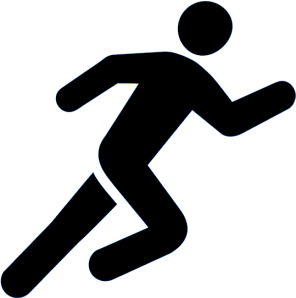 BONE- STRENGTHENING
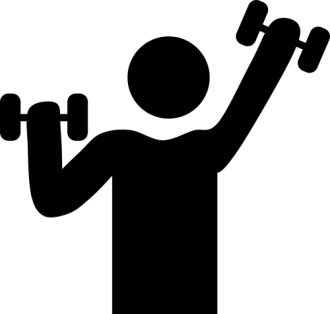 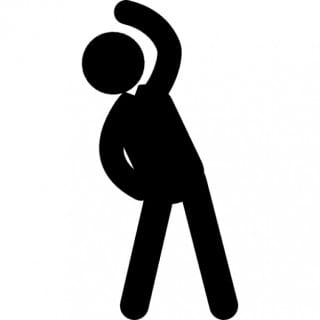 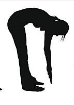 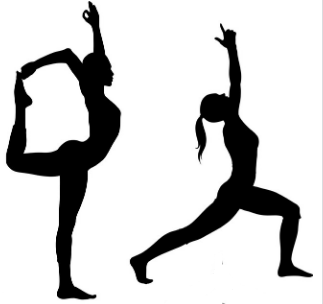 STRETCHING
[Speaker Notes: According to the United States Department of Health & Human Services, there are four types of physical activity: 1) aerobic 2) muscle-strengthening 3) bone-strengthening and 4) Stretching
Aerobic -Also called endurance activity, involves the use of large muscles such as those in the legs and arms. This activity benefits one's heart and lungs the most. 
Muscle-strengthening - improves strength, power, and endurance of muscles
Bone-strengthening- makes bones strong. In this activity, the feet, legs, or arms support the body's weight, and the muscles push against the bones. Weight-bearing physical activity causes new bone tissue to form, and this makes bones stronger. Examples of bone-strengthening activities are running, walking, jumping rope, and lifting weights.
*Muscle-strengthening and bone-strengthening activities also can be aerobic, depending on whether they make your heart and lungs work harder than usual. For example, running is both an aerobic activity and a bone-strengthening activity.
Stretching- helps improve your flexibility and your ability to fully move your joints. Touching your toes, doing side stretches, and doing yoga exercises are examples of stretching.]
Exercise
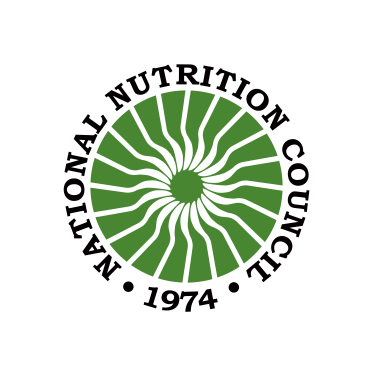 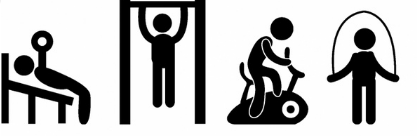 Form of physical activity that is planned, structured, repetitive, and purposive 
Performed during leisure time with the primary purpose of improving or maintaining physical fitness, physical performance, or health
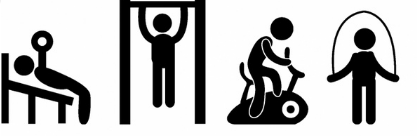 [Speaker Notes: Exercise, on the other hand, is a form of physical activity that is planned, structured, repetitive and purposive.

Exercise is performed during leisure time with the primary purpose of improving or maintaining physical fitness, physical performance, or health.]
Benefits of physical activity
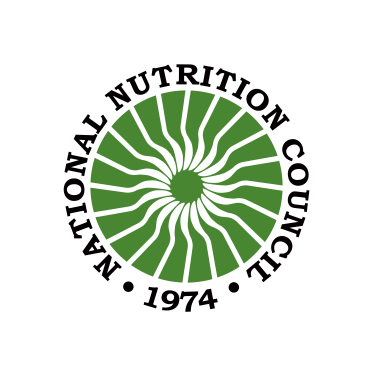 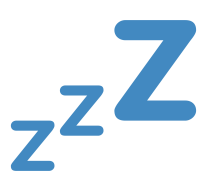 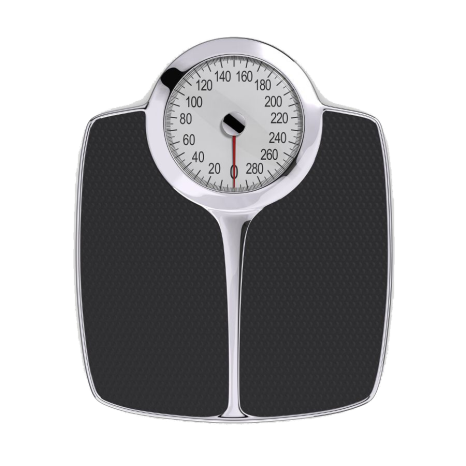 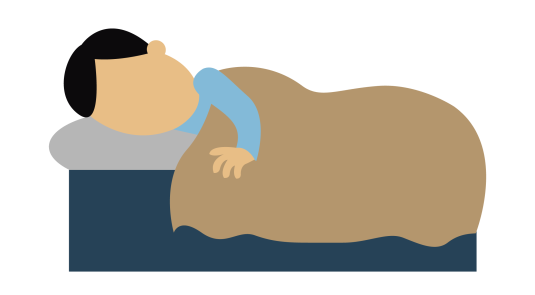 Prevent NCDs
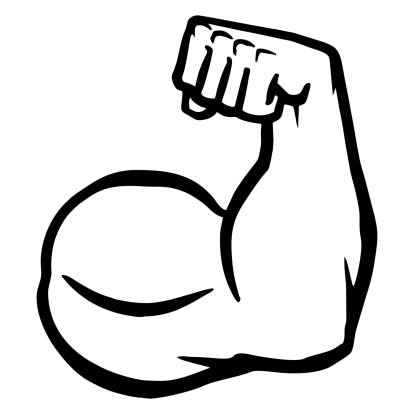 NCDs
Weight management
Muscle and bone strength
Better sleep
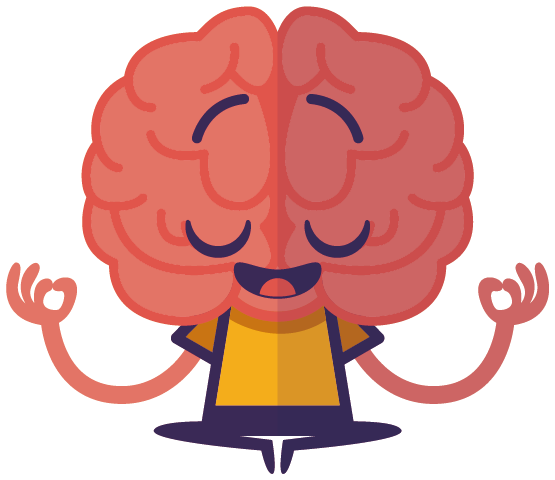 Mental health
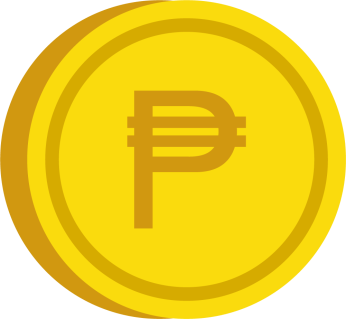 Savings
[Speaker Notes: So what are the benefits of physical activity?
Prevention, delay or management of non-communicable disease
Weight management
Muscle and bone strength
Better sleep -Exercise has been shown to improve sleep for people with sleep disorders such as insomnia and obstructive sleep apnea. Exercise may also reduce insomnia by decreasing arousal, anxiety and depressive symptoms. People who engage in at least 30 minutes of moderate aerobic exercise may see a difference in sleep quality that same night. Although the effects of aerobic exercise on sleep appear to be similar to those of sleeping pills, more research is needed to compare physical exercise to medical treatments for insomnia
Mental health-include prevention of depression and anxiety disorders, increase in self-reported happiness, lower levels of sadness and loneliness, reduced stress and reduced risk of cognitive decline
Sport can help reduce infant, child and maternal mortality and improve post-natal recovery by increasing personal fitness of mothers
Promotes overall well-being]
Physical Inactivity vs Sedentary Behavior
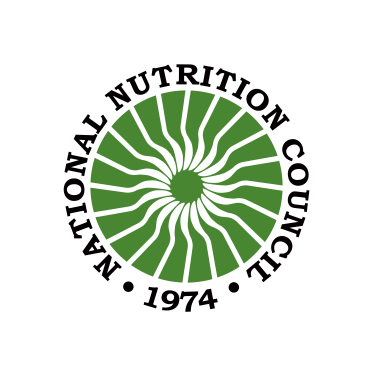 refers to a level of activity that is lower than that required to maintain good health or lower than the recommended guidelines
any waking behavior characterized by an energy expenditure ≤ 1.5 MET
Involves prolonged sitting or lying down
[Speaker Notes: What is the difference between physical inactivity and sedentary behavior?

Physical inactivity refers to a level of activity that is lower than that required to maintain good health or lower than recommended guidelines. Sedentary behavior, on the other hand, is any waking behavior characterized by an energy expenditure ≤ 1.5 metabolic equivalents, such as when a person sits or lies down for long periods.  
 
A person can do enough physical activity to meet the guidelines and still be considered sedentary if he or she spends a large amount of the day sitting or lying down at work, at home, school, or during leisure times. Examples of sedentary behavior include sitting or lying down while watching television or playing electronic games, sitting while driving a vehicle or while travelling, and sitting or lying down to read, study, write, or work at a desk or computer.]
Sedentary Behavior
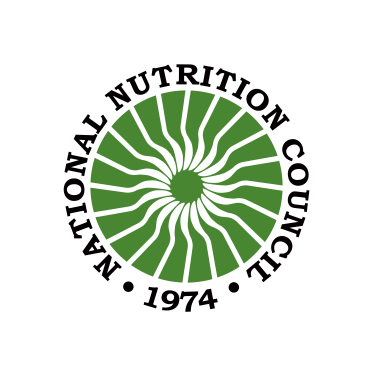 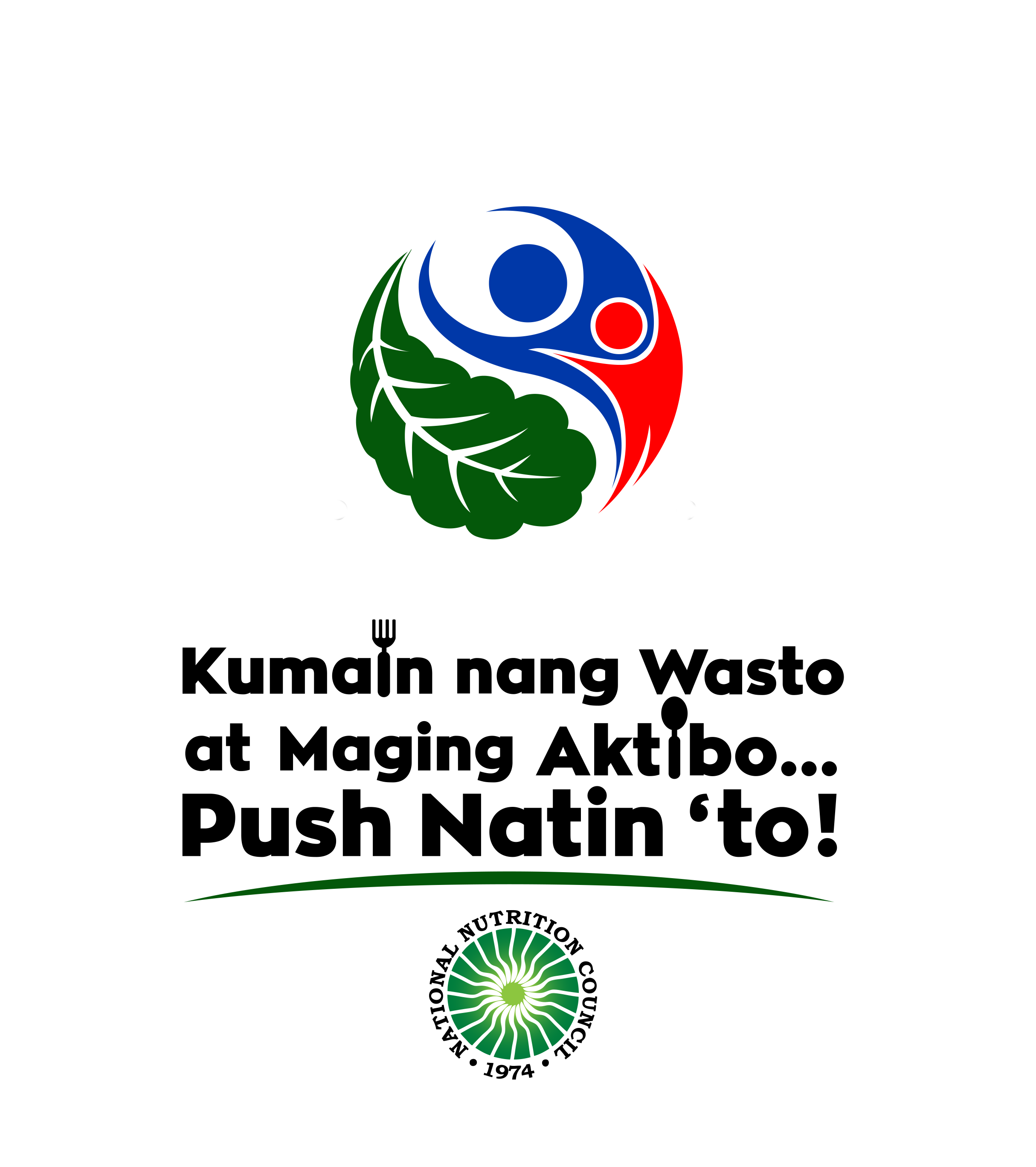 Associated with increased risk for obesity, metabolic syndrome, type 2 diabetes, and CVD mortality
Independent factor for poor health
Even among individuals who meet current physical activity guidelines, high levels of sedentary activity might lead to negative health outcomes
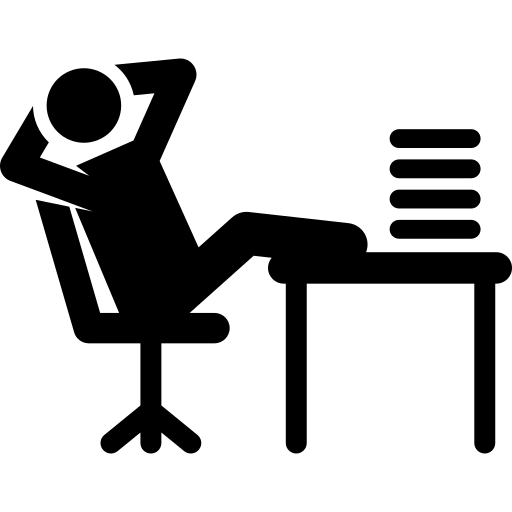 Consequences of Physical Inactivity
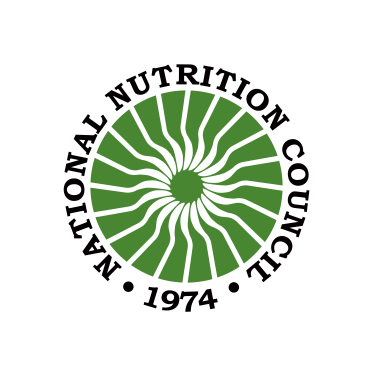 Disability
Weight gain
Healthcare expenditure
NCDs
Death
Decreased Productivity
[Speaker Notes: Inactive people are less productive both in school and at work because of poor health.
 
Physical inactivity increases the risk of many adverse health conditions, including coronary heart disease, type 2 diabetes, breast and colon cancers. 

Physical inactivity can add to feelings of anxiety and depression and is linked to shortened life expectancy. The Lancet estimates that physical inactivity causes 6% of the burden of disease from coronary heart disease, 7% of type 2 diabetes, 10% of breast cancer, and 10% of colon cancer. In addition, physical inactivity causes 9% of premature mortality, or more than 5.3 million of the 57 million deaths that occurred worldwide in 2008.]
Healthy Diet
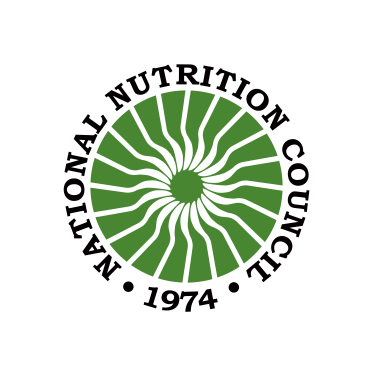 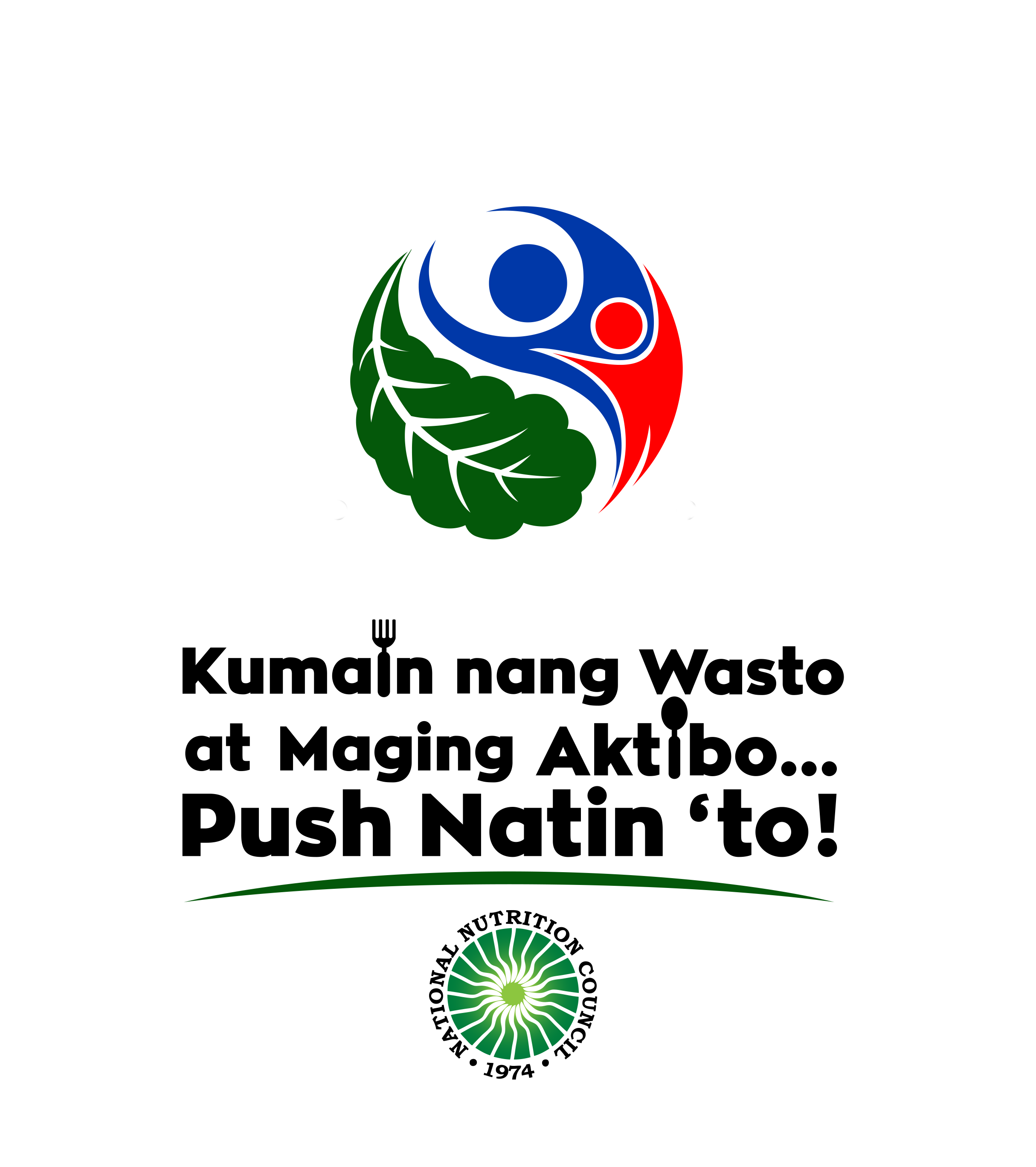 At least 400 grams of vegetables and fruits per day excluding starchy roots
<10% of total energy intake from free sugars 
<30% of total energy intake from fats with 
     <10% of total energy intake from saturated fats and <1% of total energy intake from trans-fats
<5 grams of salt (one teaspoon) intake per day
[Speaker Notes: A healthy diet is one that is able to maintain energy balance to carry out everyday tasks and ensure proper functioning of the body. Apart from energy balance, a healthy diet provides all the nutrients in the right amount needed by the body to function properly. 

Should have <10% of total energy intake from free sugars (50 grams or about 12 level teaspoons for a person of healthy body weight consuming about 2000 calories per day). Free sugars are sugars added to foods or drinks by the manufacturer, cook or consumer. It also includes sugars naturally present in honey, syrups, fruit juices and fruit juice concentrates
Should have <30% of total energy intake from fats with less than 10% of total energy intake from saturated fats and less than 1% of total energy intake from trans-fats. Saturated fats are found in fatty meat, butter, palm and coconut oil, cream, cheese, and lard while trans fats are found in fried, baked, or pre-packaged foods such as frozen pizzas, pies, cookies, biscuits, wafers, spreads, shortening and margarine
Should have <5 grams of salt equivalent to about one teaspoon intake per day]
Physical Activity and Healthy Diet
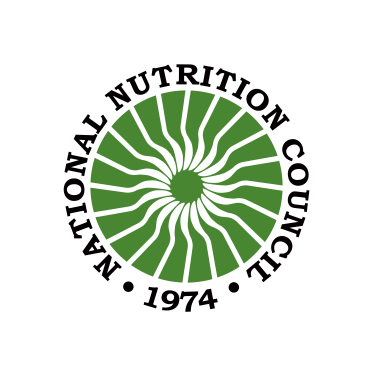 Maintain normal body mass index (BMI)
Management of certain diseases like diabetes and heart disease
Having a healthy meal plan and being active helps keep one's blood glucose level, blood pressure and cholesterol in a healthy range
Healthy diet may have a stronger effect on weight loss than physical activity
Physical activity has a stronger effect in preventing weight regain after weight loss
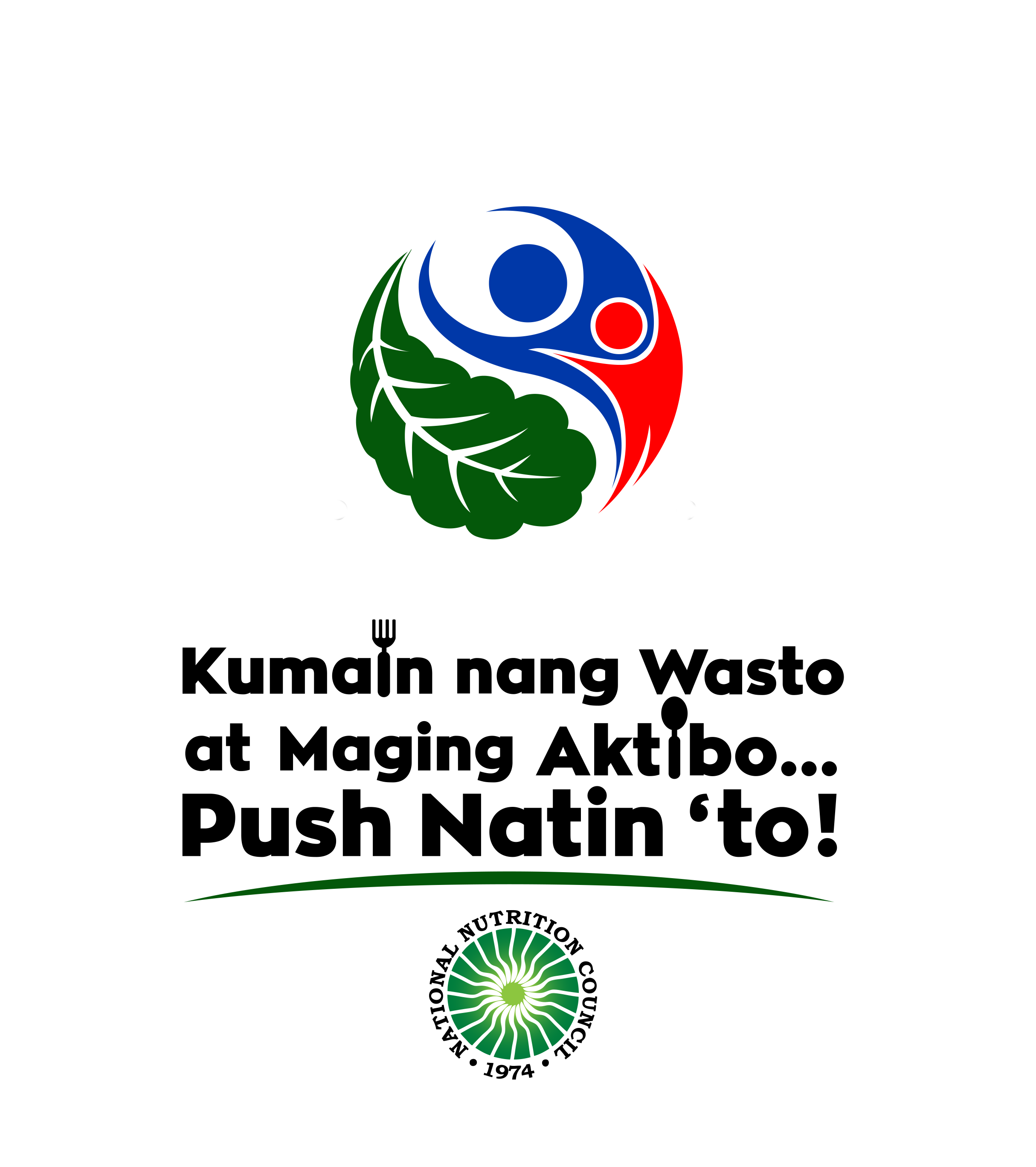 [Speaker Notes: Two areas of healthy living that people have control over are diet and physical activity, which go hand in hand. 

The risk of coronary heart disease, stroke, type 2 diabetes, cancers of the breast, colon, prostate and other organs increase steadily with increasing body mass.

When trying to lose weight, eating a healthy diet alone does not guarantee weight loss. Nor does physical activity alone guarantee that a person will lose weight.]
Insufficiently Physically Active Adults
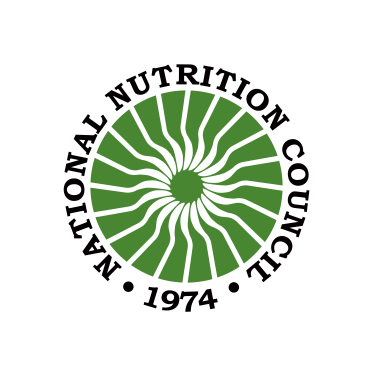 Source: Expanded National Nutrition Survey 2018, FNRI-DOST
[Speaker Notes: According to the latest data from FNRI-DOST (2018), less than half (40.6%) of the adult population was insufficiently physically active.  Significantly more females (46.6%) were observed to be physically inactive compared to males (32.9%). Older adults are the least physically active.]
Reasons for Physical Inactivity: Personal
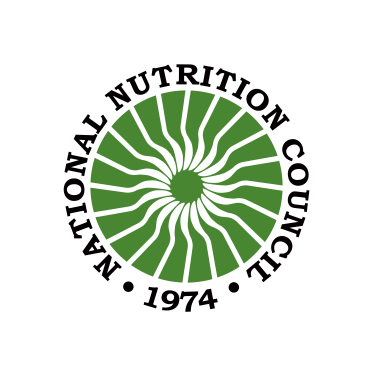 lack of self-motivation
lack of time
inconvenience
fear of high
cost
lack of goals
non-enjoyment
lack of confidence
Injury or fear of injury
lack of support
Limited knowledge
lack of commitment
lack of social network
[Speaker Notes: There are many possible reasons for physical inactivity. Some common personal barriers to physical activity include:
lack of time
inconvenience
lack of self-motivation
non-enjoyment or boredom
fear of high cost
lack of confidence in ability to be physically active
fear of being injured or due to a recent injury
lack of goals
lack of support from family or friends
lack of social network engaged in physical activity
lack of knowledge on how to incorporate physical activity in daily routine
lack of commitment]
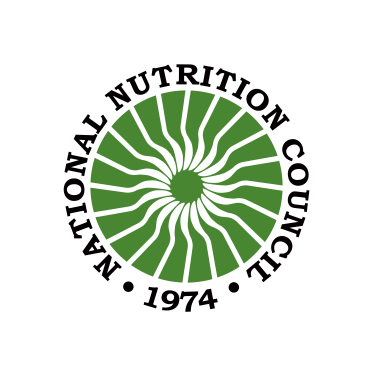 Reasons for Physical Inactivity: Environmental
non-availability or inaccessibility of parks, sidewalks, bicycle trails and similar infrastructure or facilities
lack of or unsuitable programs
crime or violence
Lack of community spirit
pollution
[Speaker Notes: In addition to personal barriers, there are also environmental barriers to physical activity such as:
non-availability or inaccessibility of parks, sidewalks, bicycle trails and similar infrastructure or facilities
lack of or unsuitable programs
crime or violence
pollution
community spirit.]
Philippine National Guidelines on Physical Activity 
(PNGPA): Children, 5-12 years
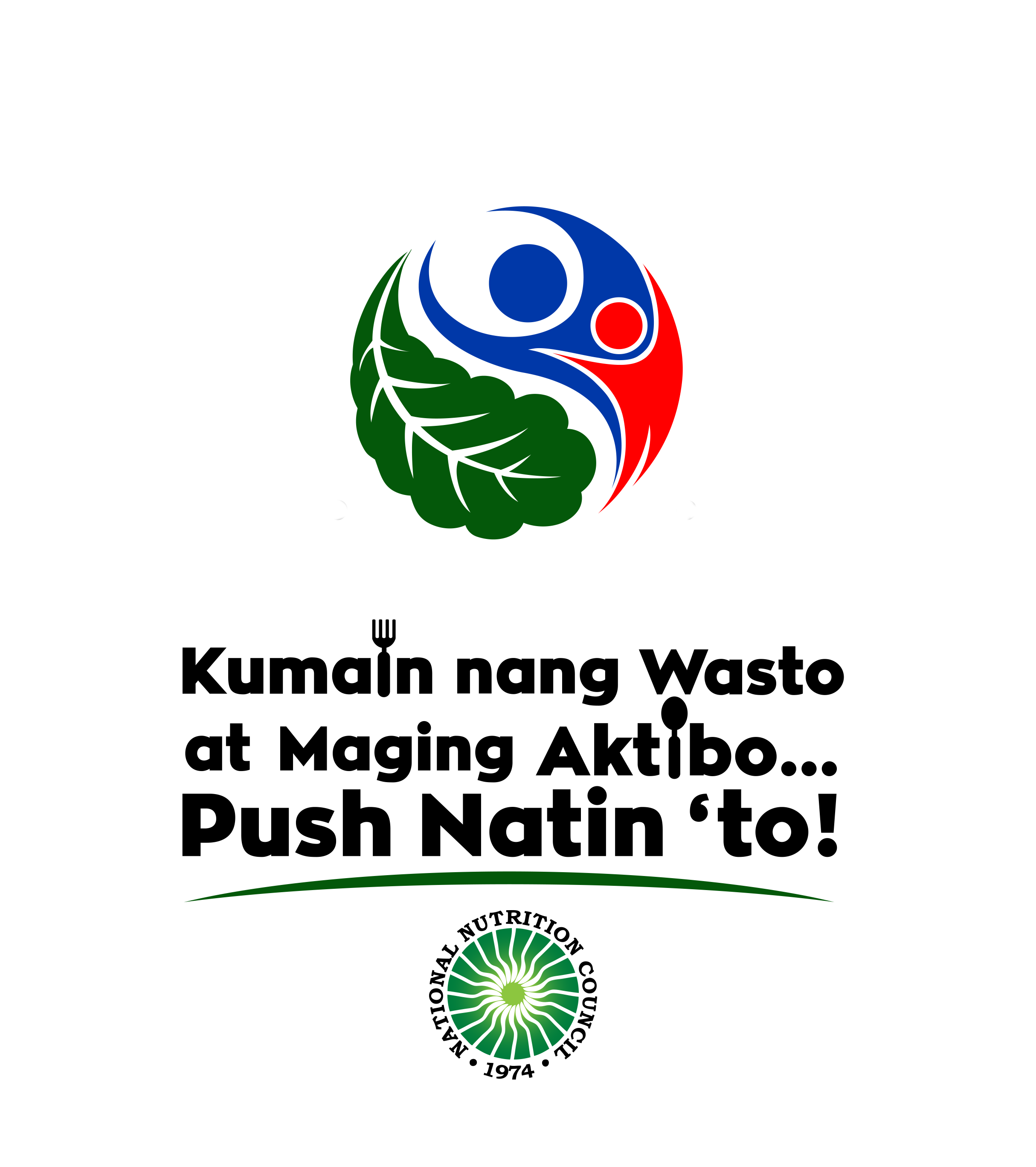 At least 60 minutes daily consisting of any one or a combination of the following physical activities:
Active tasks - active travel, daily tasks
Exercise, dance or sports – programmed physical activity for 20-30 minutes daily 
High impact play (unstructured spontaneous play) on most, if not all, the days of the week – running, jumping, hopping, skipping, indigenous games, playground activities such as jungle bars and ropes
[Speaker Notes: The DOH developed the PNGPA in consultation with experts in 2010. The recommendations are as follows: 
For children, 5-12 years: 
At least 60 minutes daily consisting of any one or a combination of the following physical activities:
Active tasks - active travel, daily tasks
Exercise, dance or sports – programmed physical activity for 20-30 minutes daily 
High impact play (unstructured spontaneous play) on most, if not all, the days of the week – running, jumping, hopping, skipping, indigenous games, playground activities such as jungle bars and ropes]
Philippine National Guidelines on Physical Activity 
(PNGPA): Adolescents to young adults, 13-20 years
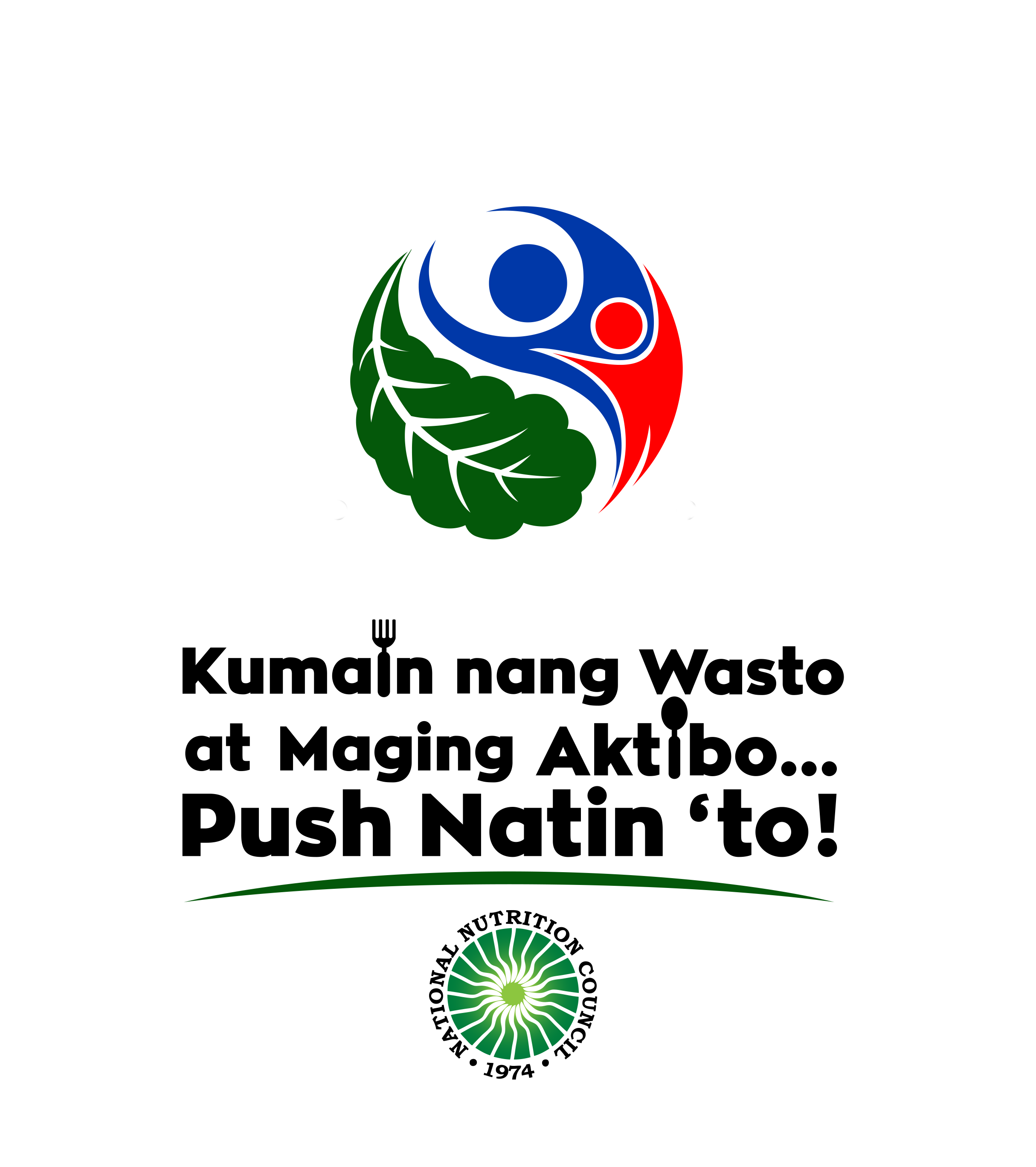 At least 60 minutes of daily physical activity consisting of any one or a combination of the following physical activities: 
Active daily task – active travel and daily tasks
Exercise, dance or sports – at least 40 minutes of programmed physical activities For fitness goals, should have continuous 20-30 minutes minimum for at least 3-5 x a week
High impact play– at least 20 minutes of sustained moderate to vigorous physical activities resulting in rapid breathing
Muscle strengthening and flexibility activities – at least 2-3 x a week
[Speaker Notes: For adolescents to young adults 13-20 years old
At least 60 minutes of daily physical activity consisting of any one or a combination of the following physical activities: 
Active daily task – active travel and daily tasks
Exercise, dance or sports – at least 40 minutes of programmed physical activities such as fitness related, rhythmic or sports activities. For fitness goals, should have continuous 20-30 minutes minimum for at least 3-5 times a week.
High impact play (unstructured spontaneous play) – at least 20 minutes of sustained moderate to vigorous physical activities resulting in rapid breathing, e.g., brisk walking, jogging, indigenous games (tumbang preso, agawan base, taguan, etc.) and dancing.
Muscle strengthening and flexibility activities – at least 2-3 times a week of activities that build muscle and bone strength and flexibility such as weight bearing calisthenics and other load bearing exercises involving major muscle groups.]
Philippine National Guidelines on Physical Activity 
(PNGPA): Adults, 21-45 years
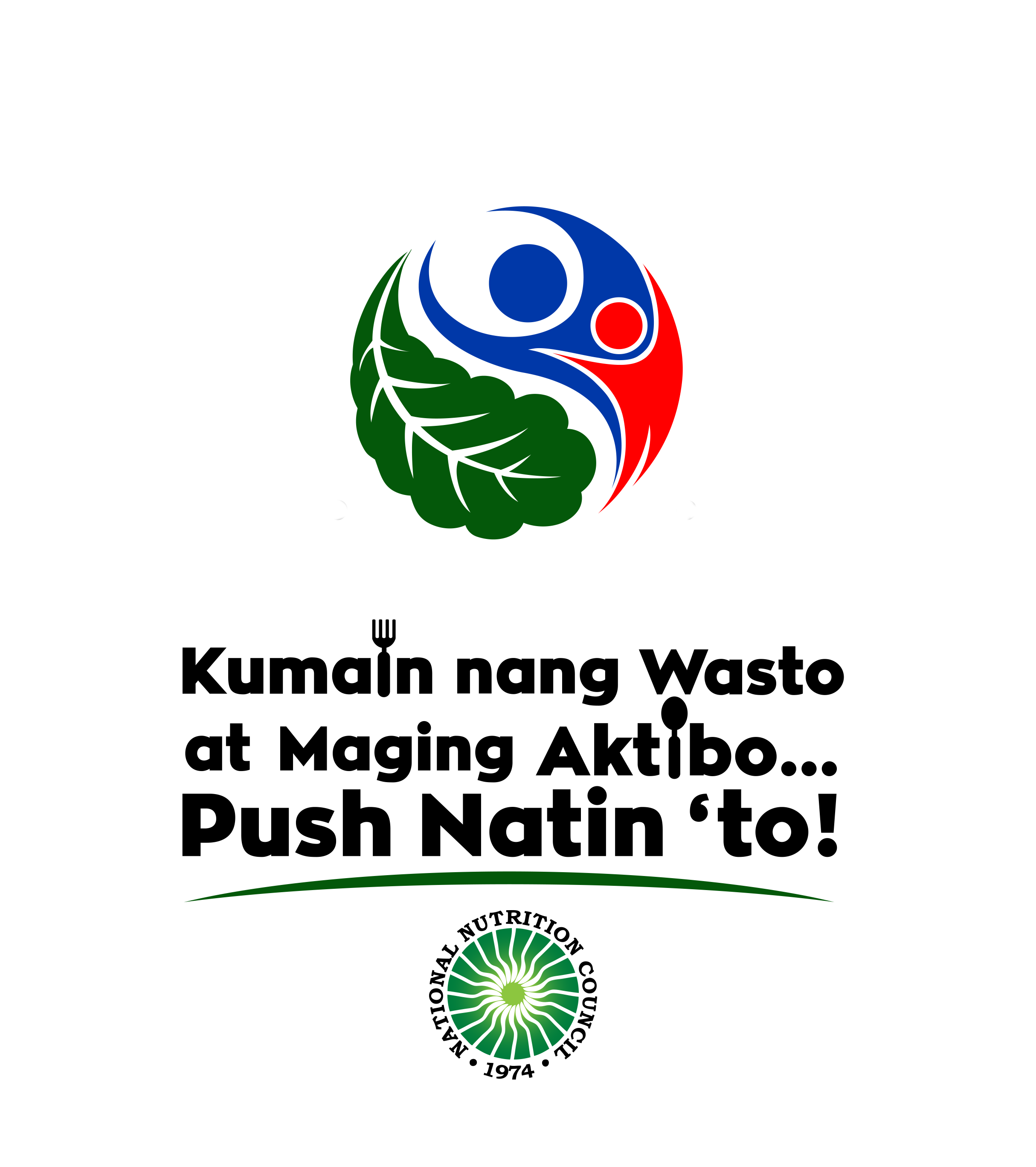 Accumulate 30 to 60 minutes of daily physical activity consisting of any one or a combination of the following activities:
Activities for daily living – active travel daily tasks 
Exercise, dance and recreational activities – moderate intensity aerobic physical activity resulting in a noticeable increase in heart rate and breathing (still able to carry on normal conversation) done continuously for a minimum of 30 minutes or accumulated bouts of 10 minutes or longer
[Speaker Notes: For adults 21-45 years old
Accumulate 30 to 60 minutes of daily physical activity consisting of any one or a combination of the following physical activities:
Activities for daily living – active travel (walking, cycling, stair climbing) and daily tasks such as household chores, e.g., scrubbing/ mopping floors, cleaning rooms, general carpentry, fetching water in a pail, raking leaves, bathing the dog, cleaning the car, rearranging household furniture, etc.

Exercise, dance and recreational activities – moderate intensity aerobic physical activity resulting in a noticeable increase in heart rate and breathing (still able to carry on normal conversation), e.g. brisk walking, dancing, cycling, swimming done continuously for a minimum of 30 minutes or accumulated bouts of 10 minutes or longer. 
•For more active people with no risk factors, vigorous intensity aerobic activity resulting in fast breathing and a substantial increase in heart rate (beyond normal conversation pace; talking becomes more challenging), e.g., jogging, vigorous dancing, ballgames done continuously, done at least thrice a week with a future goal of being able to do it 5-6 times a week. 
•For fitness purposes, adults should work towards 20-30 minutes continuous physical activity for a minimum of three days per week.]
Philippine National Guidelines on Physical Activity 
(PNGPA): Adults, 21-45 years
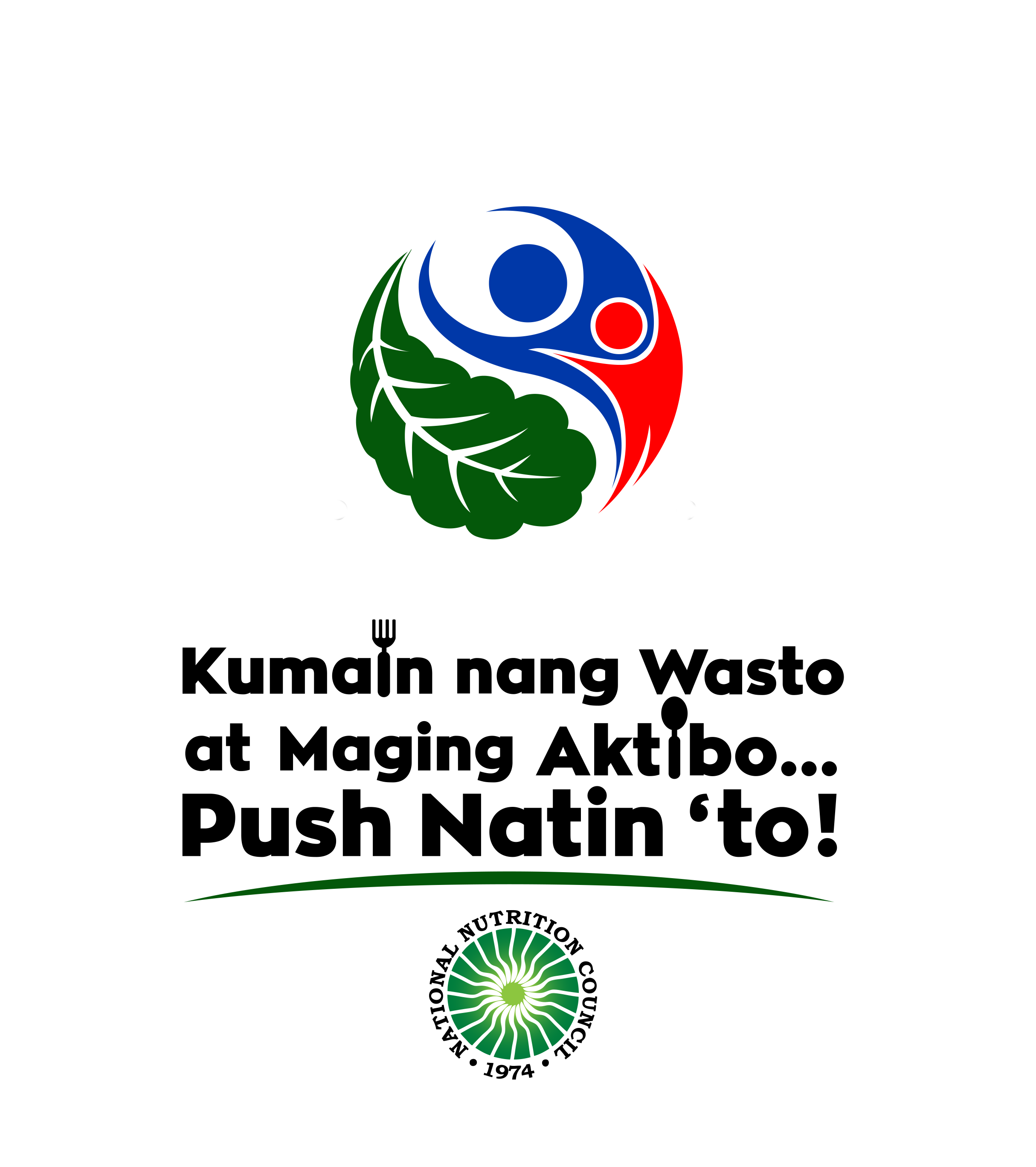 Muscle strengthening and flexibility activities – perform activities at least twice a week, on non-consecutive days. 
Activities in the workplace – employees should have opportunities to be active at work and through activities organized, with provision of necessary facilities and/or equipment, by their workplace.     Two-minute physical activities for every hour of sitting is highly encouraged.
[Speaker Notes: Muscle strengthening and flexibility activities – perform activities using all major muscles of the body that maintain or increase muscular strength and endurance, e.g., weight bearing calisthenics, stair climbing, weight training done at least twice a week, on non-consecutive days. A light load allowing for a set of 10-15 repetitions resulting in momentary muscle fatigue. Perform gentle stretches to the point of tension after aerobic exercises or at cooldown. At least 20 seconds per position per muscle group; minimum 4 times per week.

Activities in the workplace – employees should have opportunities to be active at work and through activities organized, with provision of necessary facilities and/or equipment, by their workplace. Two-minute physical activities (walking, stair climbing, stretching) for every hour of sitting is highly encouraged.]
Philippine National Guidelines on Physical Activity 
(PNGPA): Older adults, 46-59 years
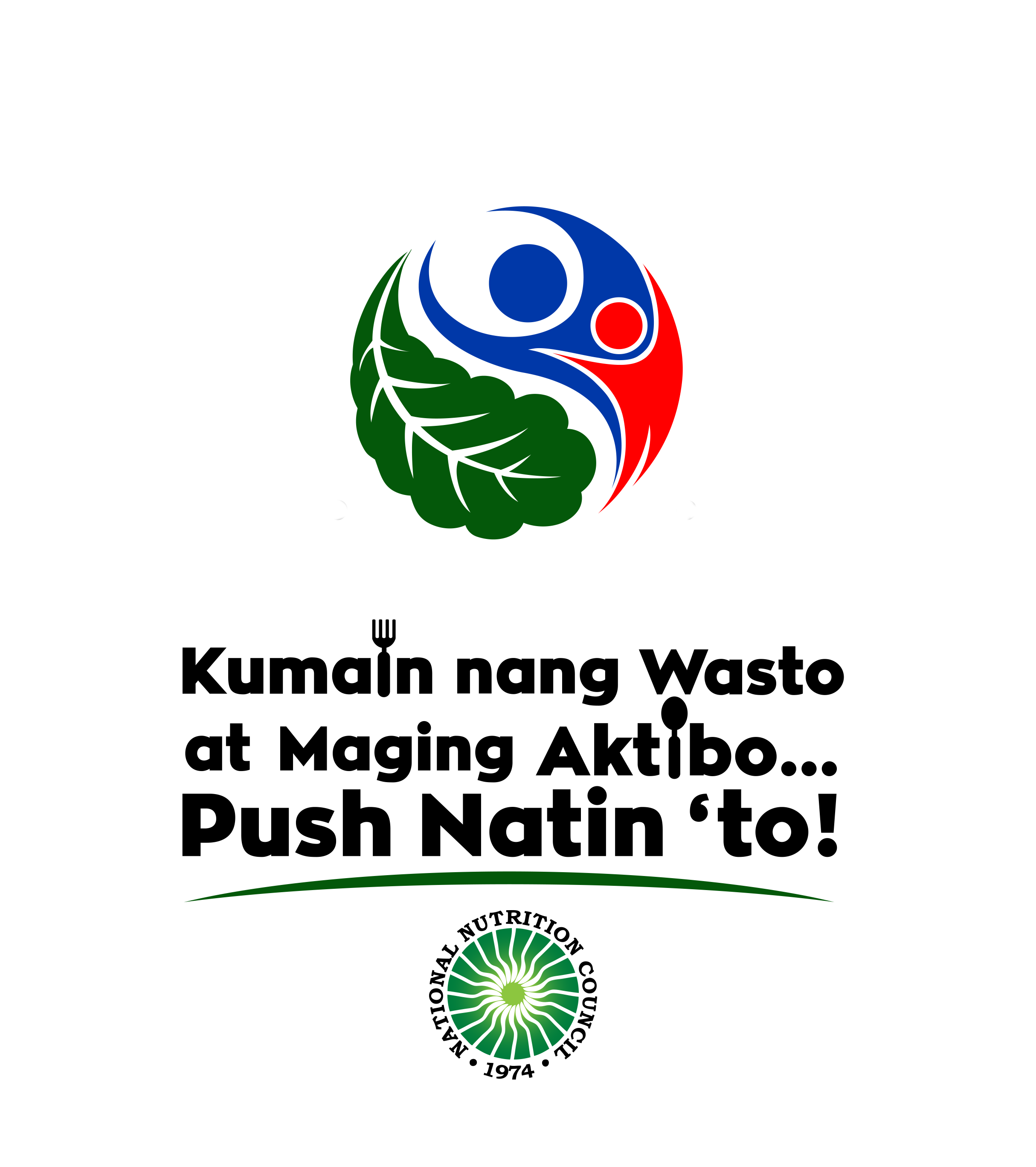 Accumulate at least 30 minutes daily physical activity consisting of any one or a combination of the following physical activities:
Activities for daily living – active travel and active daily tasks 
Exercise, dance and recreational activities – moderate intensity aerobic physical activity done continuously for a minimum of 30 minutes or accumulated bouts of 10 minutes or longer.
[Speaker Notes: For older adults 46 - 59 years old
Accumulate at least 30 minutes daily physical activity consisting of any one or a combination of the following physical activities:
Activities for daily living – active travel (walking, cycling, stair climbing) and active daily tasks (household chores).
Exercise, dance and recreational activities – moderate intensity aerobic physical activity resulting in a noticeable increased heart rate and breathing (still able to carry on normal conversation), e.g., brisk or race walking, dancing, cycling, rowing or swimming done continuously for a minimum of 30 minutes or accumulated bouts of 10 minutes or longer.
•For more active people with no risk factors, low to moderate intensity of aerobic activity resulting in fast breathing and a substantial increase in heart rate (beyond normal conversation pace; talking becomes more challenging), e.g., jogging, vigorous dancing, ballgames done continuously for a minimum of 20 minutes, and done at least thrice a week with a future goal of being able to do it 5-6 times a week.]
Philippine National Guidelines on Physical Activity 
(PNGPA): Older adults, 46-59 years
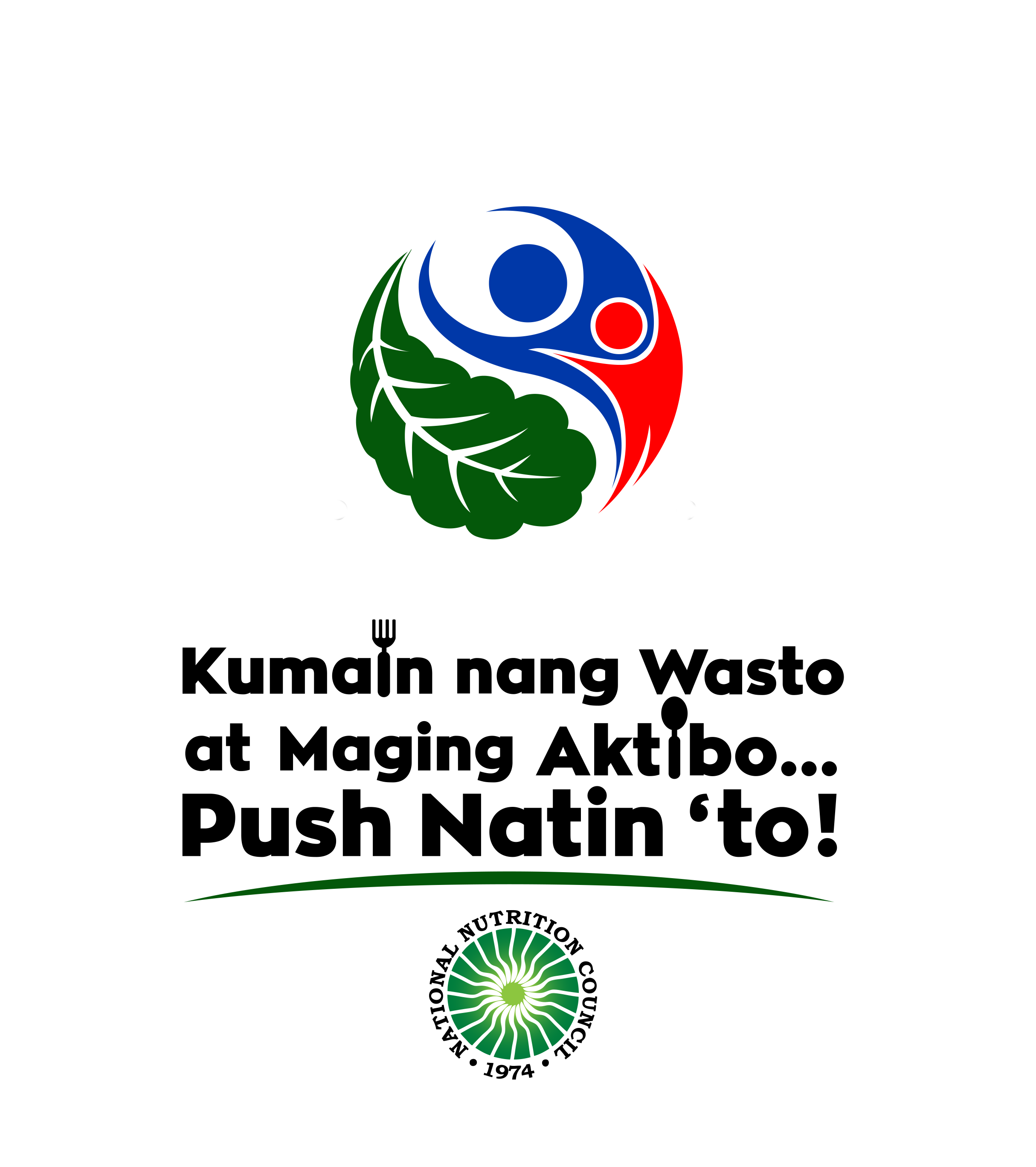 Muscle strengthening and flexibility activities – perform activities at least twice a week, on non-consecutive days
Balance and coordination – specific activities for balance and coordination 2-4 days a week
Activities in the workplace – employees should have opportunities to be active at work and through activities organized, with provision of the necessary facilities and/or equipment, by their workplace. Two-minute physical activities for every hour of sitting is highly encouraged.
[Speaker Notes: Muscle strengthening and flexibility activities – perform activities using all major muscles of the body that maintain or increase muscular strength and endurance, e.g., weight bearing calisthenics, stair climbing, weight training done at least twice a week, on non-consecutive days. A set of 8-12 repetitions with a load resulting in momentary muscle fatigue. Perform gentle stretches to the point of tension after aerobic exercises or at cooldown. At least 20 seconds per position per muscle group. This should be done for a minimum of 4 times a week.

Balance and coordination – specific activities for balance and coordination 2-4 days a week, e.g., walking, gentle yoga, tai-chi, dance, aquatic activities.

Activities in the workplace – employees should have opportunities to be active at work and through activities organized, with provision of the necessary facilities and/or equipment, by their workplace. Two-minute physical activities (walking, stair climbing, stretching) for every hour of sitting is highly encouraged.]
Philippine National Guidelines on Physical Activity 
(PNGPA): Young old, 60-69 years
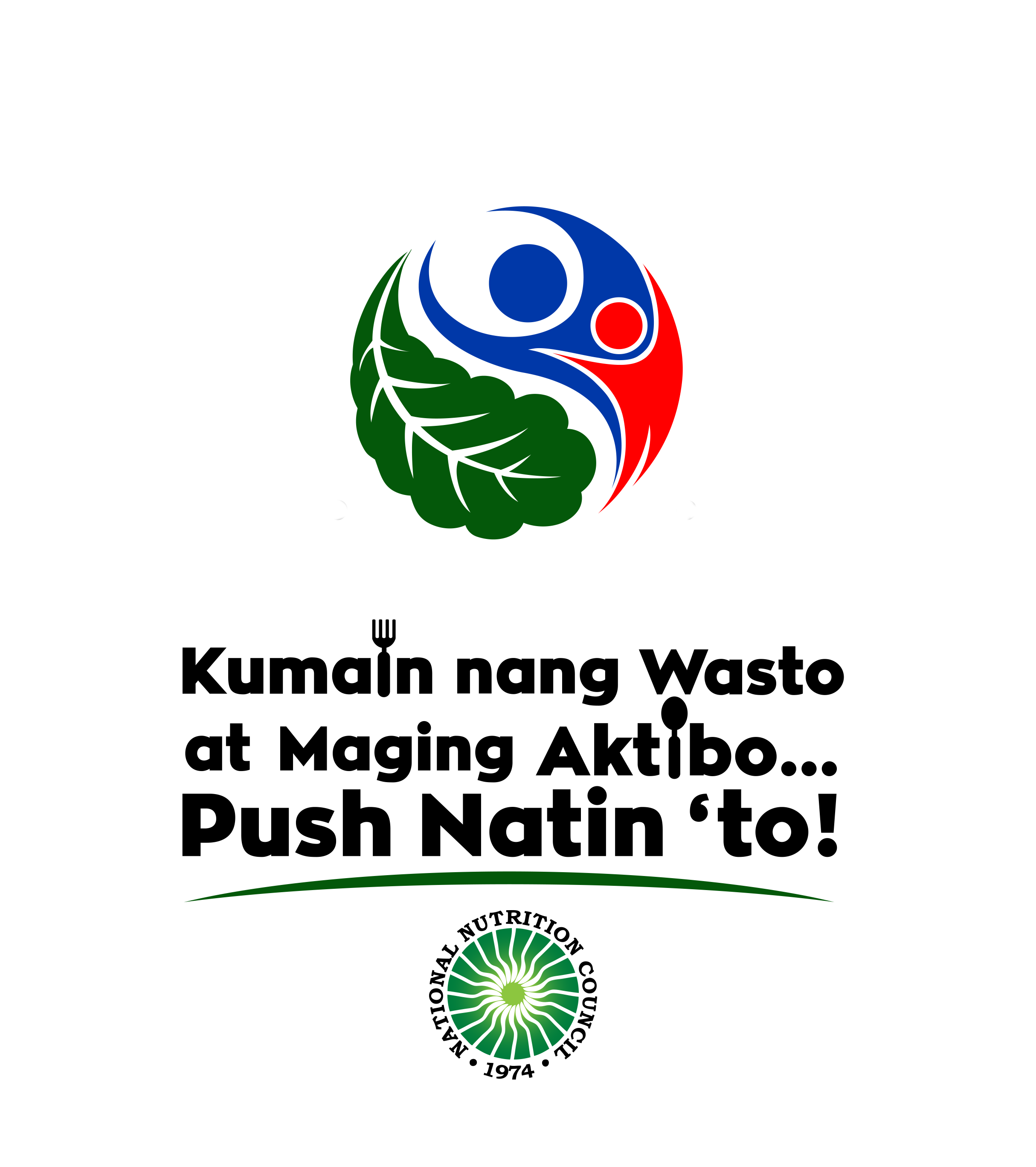 Accumulate at least 30 minutes daily physical activity consisting of any one or a combination of the different types of physical activities:
Activities for daily living – active travel and active daily tasks 
Exercise, dance and recreational activities – moderate intensity aerobic physical activity resulting in a noticeable increased heart rate and breathing (still able to carry on normal conversation) done continuously for a minimum of 30 minutes or accumulated bouts of 10 minutes or longer.
[Speaker Notes: For young old 60 - 69 years old
Accumulate at least 30 minutes daily physical activity consisting of any one or a combination of the different types of physical activities:
Activities for daily living – active travel (walking, stair climbing) and active daily tasks (household chores and yard work).
Exercise, dance and recreational activities – moderate intensity aerobic physical activity resulting in a noticeable increased heart rate and breathing (still able to carry on normal conversation). Any rhythmic and continuous physical activity that uses large muscle groups with special stress on load bearing activities to arrest rate of osteoporosis and to maintain bone density. Examples are moderate to brisk walking, dancing, biking, calisthenics, swimming, rowing and stair-climbing; done continuously for a minimum of 30 minutes or accumulated bouts of 10 minutes or longer.
For more active people with no risk factors, low to moderate intensity of aerobic activity resulting in fast breathing and a substantial increase in heart rate (beyond normal conversation pace; talking becomes more challenging). Examples are jogging, brisk or race walking, vigorous dancing, step-aerobics, swimming, done continuously for a minimum of 30 minutes, and done 3-5 times per week.]
Philippine National Guidelines on Physical Activity 
(PNGPA): Young old, 60-69 years
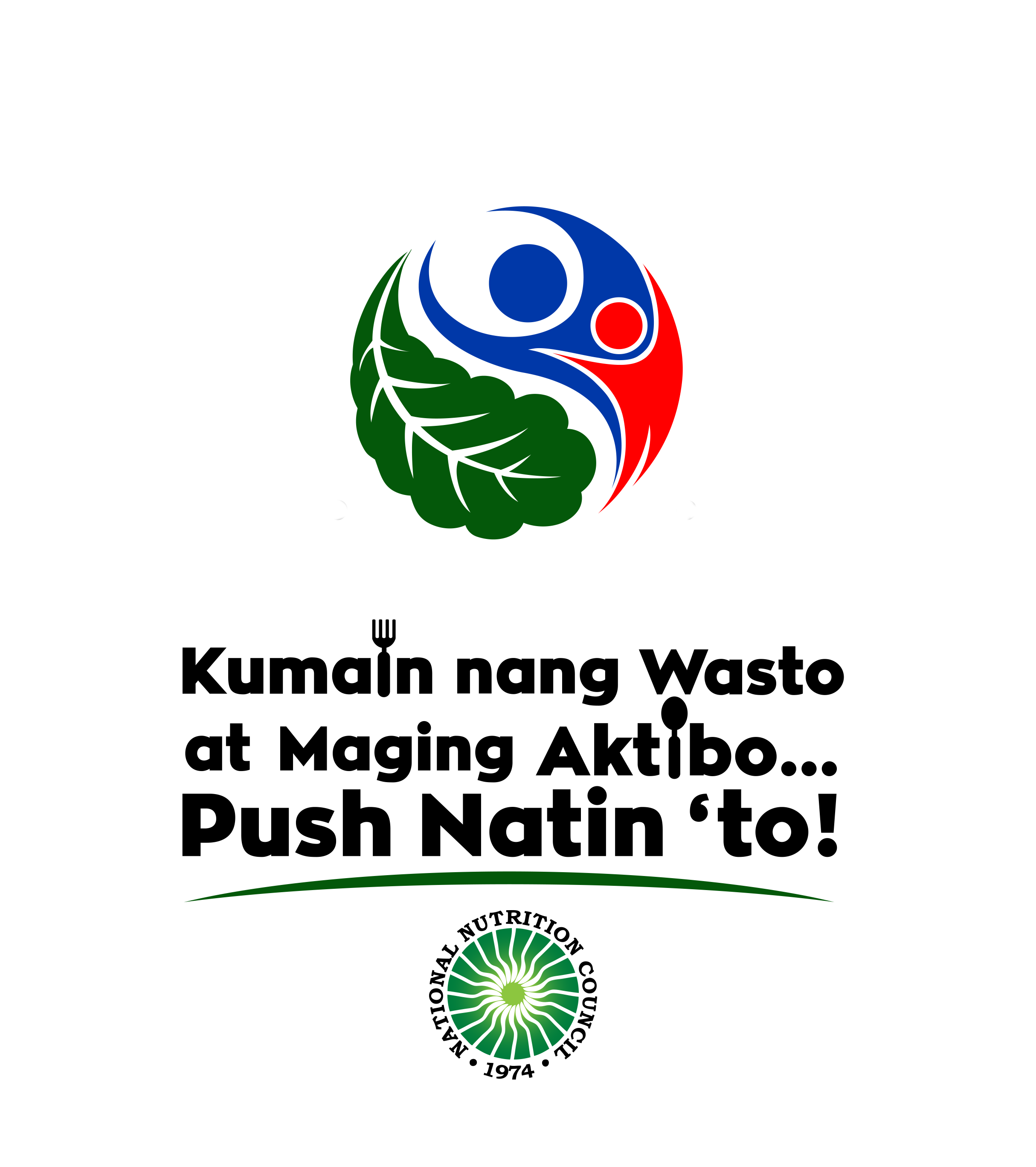 • Muscle strengthening and flexibility activities – perform activities at least twice a week, on non-consecutive days.
Balance and coordination – perform simple but dynamic movements that challenge postural and positional stability 2-4 days per week
Activities in the workplace –Two-minute physical activities (walking, stair climbing, stretching) for every hour of sitting is highly encouraged.
[Speaker Notes: Young old 60 - 69 years old
Muscle strengthening and flexibility activities – perform activities using all major muscles of the body that maintain or increase muscular strength and endurance, e.g., body weight bearing calisthenics, stair climbing, weight training done at least twice a week, on non-consecutive days. A light load allowing for a set of 10-20 repetitions resulting in momentary muscle fatigue. Perform gentle stretches to the point of tension after aerobic exercises or at cooldown. At least 20 seconds per position per muscle group; done for a minimum of 4 times per week.

Balance and coordination – perform simple but dynamic movements that challenge postural and positional stability, e.g., single-leg stands or supports, exercise ball-sitting, and weight shifting. Take up specific activities for balance and coordination such as walking, gentle yoga, tai-chi, dance, aquatic activities, 2-4 days per week.

Activities in the workplace – employees should have opportunities to be active at work and through activities organized, with provision of the necessary facilities and/or equipment, by their workplace. Two-minute physical activities (walking, stair climbing, stretching) for every hour of sitting is highly encouraged.]
Philippine National Guidelines on Physical Activity 
(PNGPA): Middle old, 70-79 years
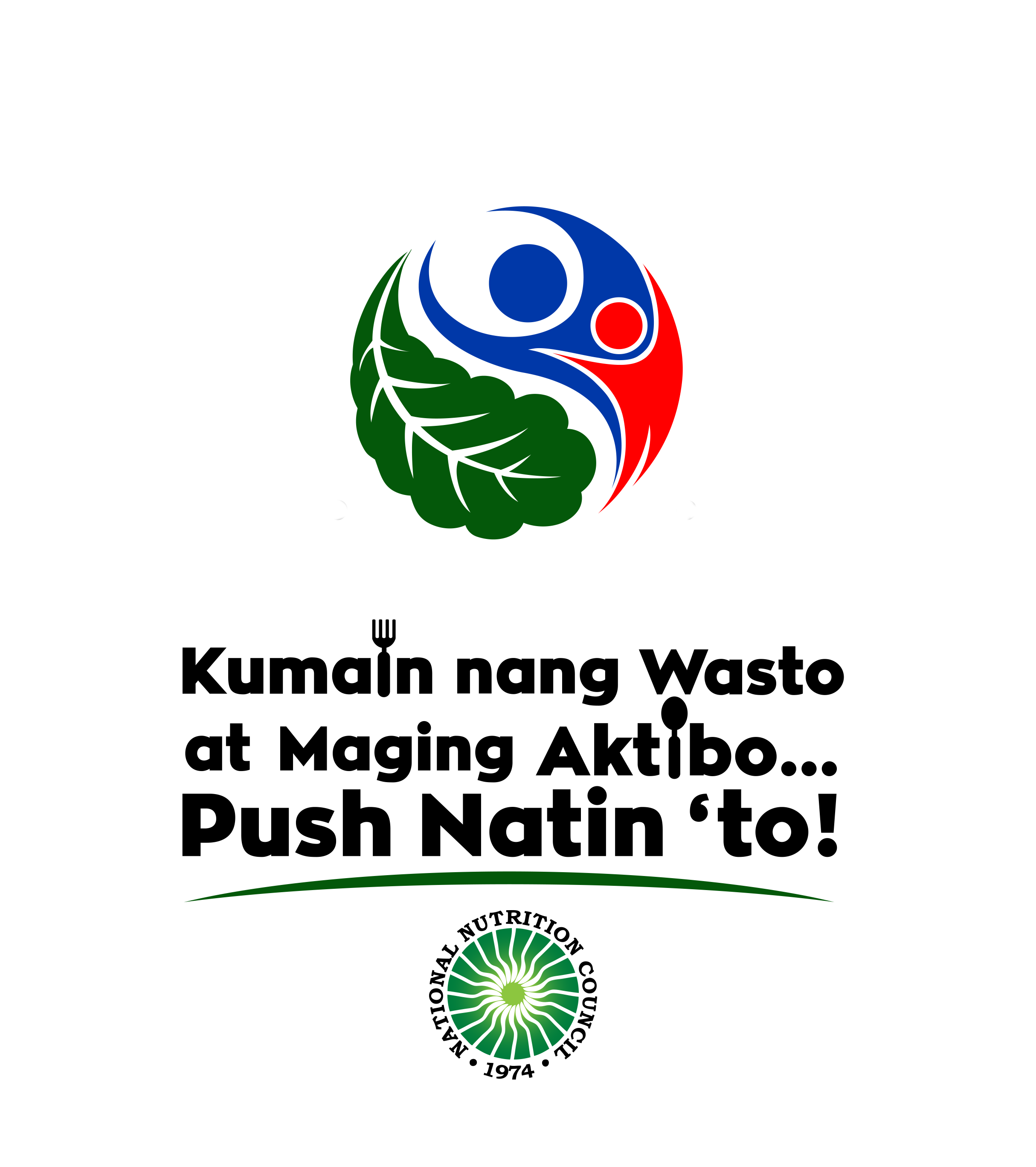 Accumulate at least 30 minutes daily physical activity consisting of any one or a combination of the different types of physical activities:
Activities for daily living – active travel and mild, easy daily tasks such as mild yard and garden work
Exercise, dance and recreational activities –Any rhythmic and continuous light physical activity that uses large muscle groups while standing independently or assisted, seated, reclined or lying down, done for a total of 30 minutes continuously, three times weekly or accumulated bouts of 10 minutes or longer.
[Speaker Notes: Middle old 70 - 79 years old
Accumulate at least 30 minutes daily physical activity consisting of any one or a combination of the different types of physical activities:
Activities for daily living – active travel (walking, assisted stair climbing) and mild, easy daily tasks (household chores), such as mild yard and garden work, dusting furniture, folding clothes and sweeping inside the house
Exercise, dance and recreational activities – light intensity aerobic physical activity such as a leisurely walk around the neighborhood, parks and malls. Any rhythmic and continuous light physical activity that uses large muscle groups while standing independently or assisted, seated, reclined or lying down, e.g., stationary biking, calisthenics, swimming done for a total of 30 minutes continuously, three times weekly or accumulated bouts of 10 minutes or longer.]
Philippine National Guidelines on Physical Activity 
(PNGPA): Middle old, 70-79 years
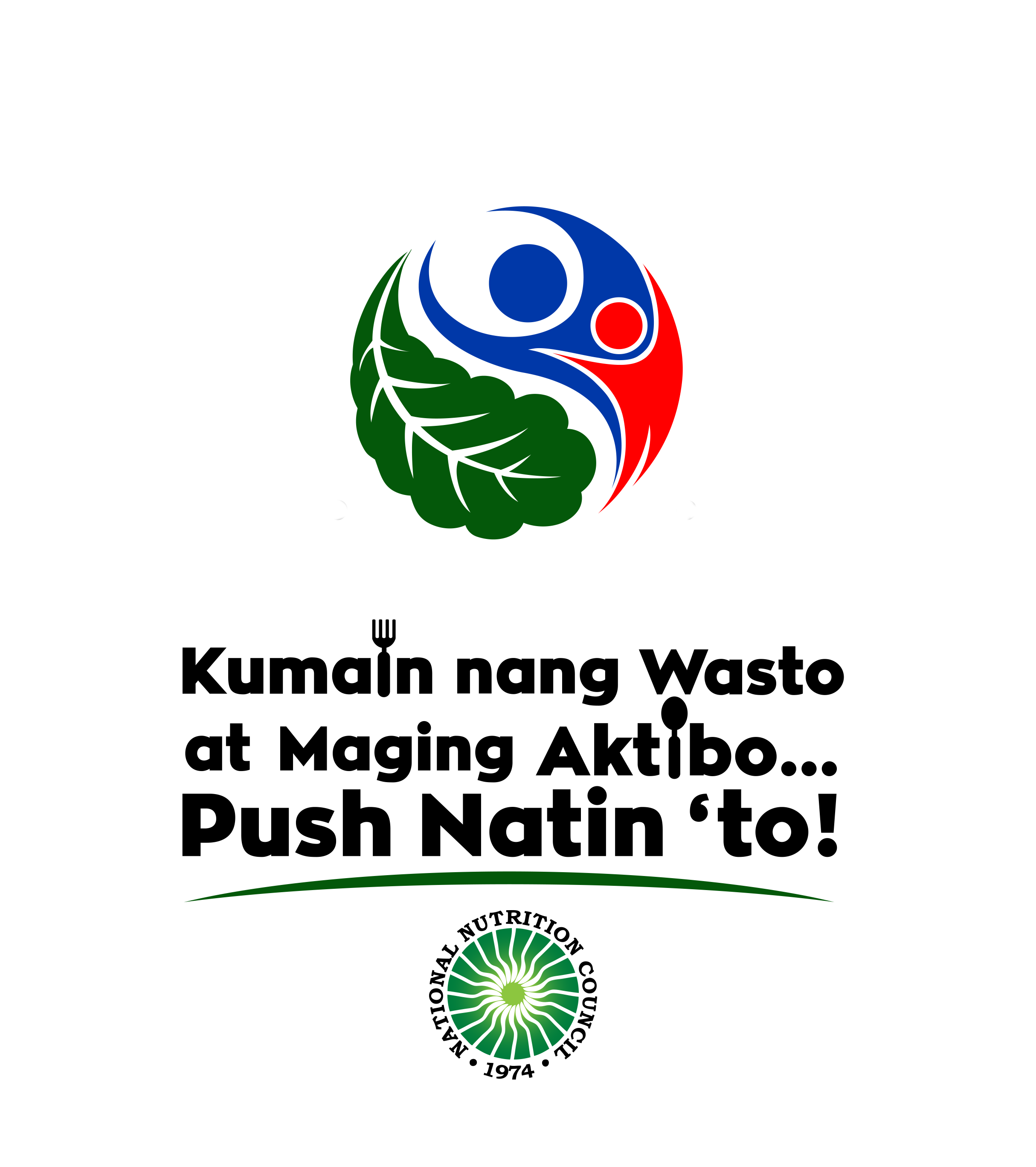 Muscle strengthening and flexibility activities – perform activities at least twice a week, on non-consecutive days. 
Balance and coordination –Take up specific activities for balance and coordination 2-4 days per week
[Speaker Notes: Middle old 70 - 79 years old

Muscle strengthening and flexibility activities – perform activities using all major muscles of the body that maintain or increase muscular strength and endurance, e.g., mild calisthenics, light weight training, elastic band exercises done at least twice a week, on non-consecutive days. A light load allowing for a set of 10-20 repetitions resulting in light challenge to the muscle. Perform gentle stretches to the point of tension after aerobic exercises or at cooldown done at least 8 times per direction and done 3 times per week.

Balance and coordination – challenge postural and positional stability by performing simple and dynamic movements of the lower and upper extremities while sitting on the exercise ball or standing on one leg, and weight-shifting while standing, all with support or spotting. Take up specific activities for balance and coordination, e.g., walking, gentle yoga, tai-chi, dance, aquatic activities 2-4 days per week.]
Philippine National Guidelines on Physical Activity 
(PNGPA): Vintage old, 80 years and above
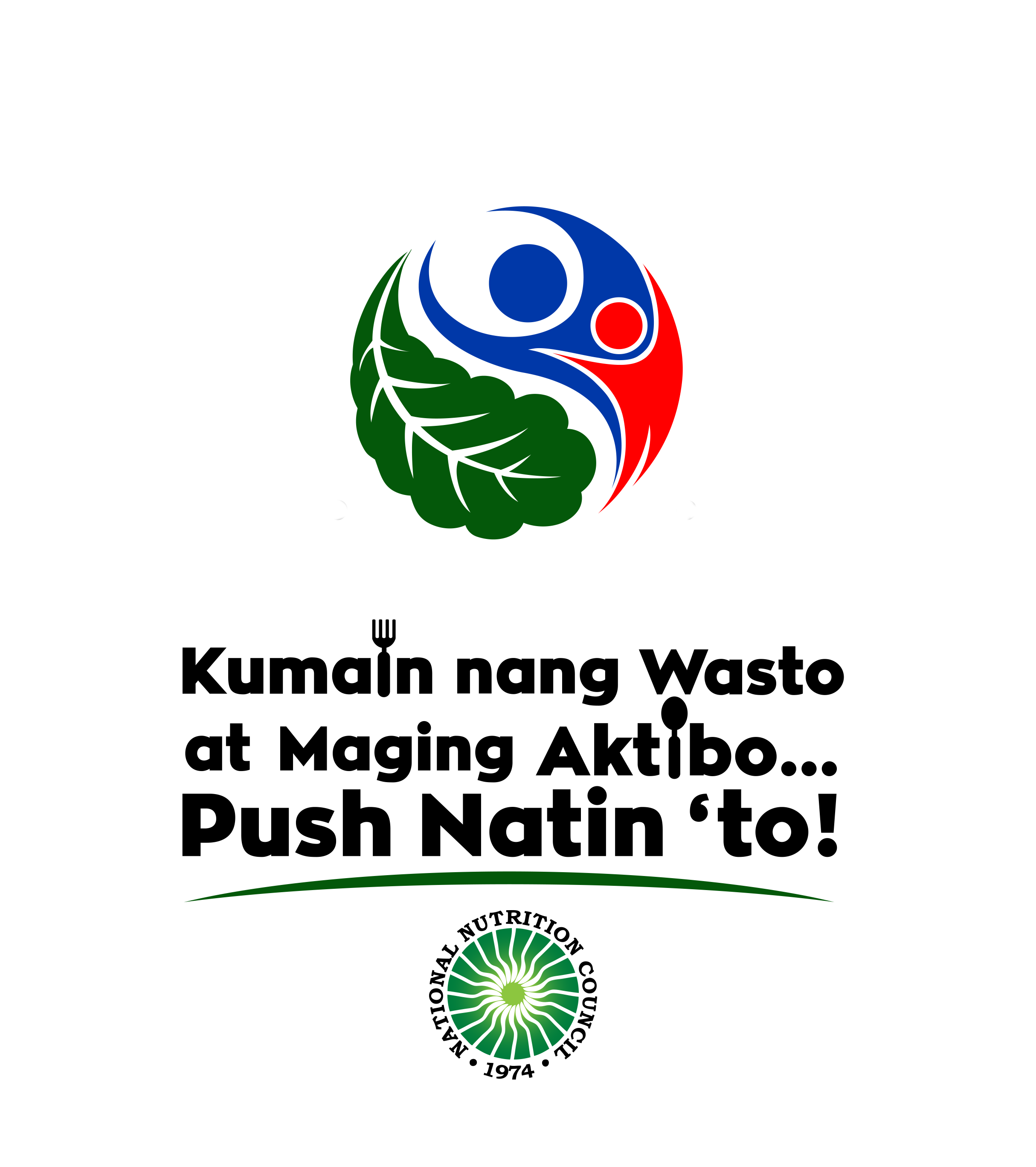 Accumulate at least 30 minutes daily physical activity consisting of any one or a combination of the different types of physical activities:
Activities for daily living – active travel and mild, easy daily tasks
Exercise, dance and recreational activities – continuous and light intensity physical activity. Any rhythmic and continuous physical activity that uses large muscle groups while standing assisted, seated, reclined or lying down done for a total of 20 minutes continuously, three times weekly or accumulated bouts of 10 minutes or longer.
[Speaker Notes: For  vintage old, 80 years and above
Accumulate at least 30 minutes daily physical activity consisting of any one or a combination of the different types of physical activities:
Activities for daily living – active travel (assisted walking and stair climbing) and mild, easy daily tasks such as mild garden or yard work, dusting furniture, folding clothes and sweeping inside the house.

Exercise, dance and recreational activities – continuous and light intensity physical activity such as a leisurely walk around the neighborhood, yard or living area. Any rhythmic and continuous physical activity that uses large muscle groups while standing assisted, seated, reclined or lying down, e.g., stationary biking, calisthenics, swimming done for a total of 20 minutes continuously, three times weekly or accumulated bouts of 10 minutes or longer.]
Philippine National Guidelines on Physical Activity 
(PNGPA): Vintage old, 80 years and above
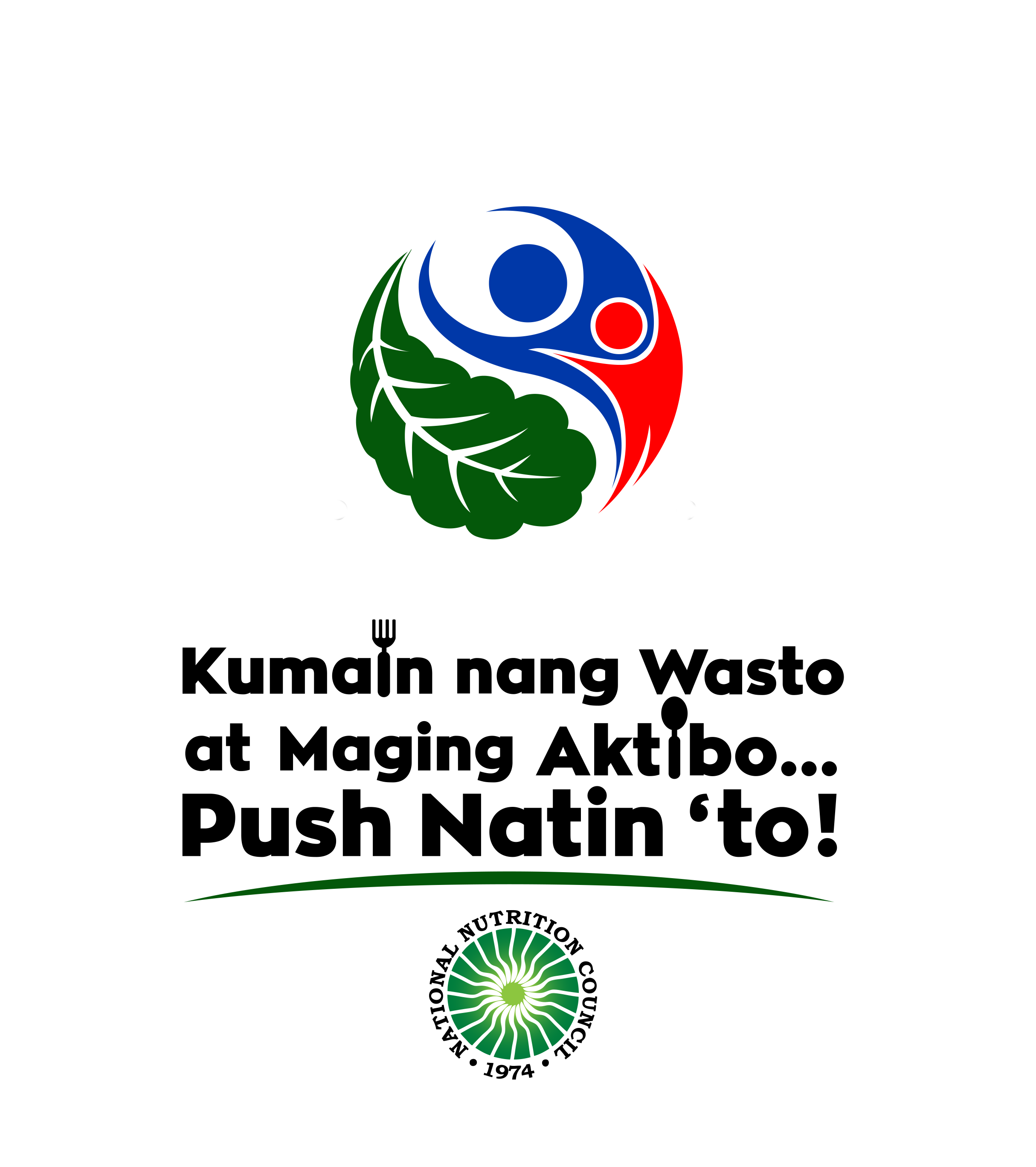 Muscle strengthening and flexibility activities – perform resistance exercises at least twice a week, on non-consecutive days
Balance and coordination – perform simple but dynamic movements while standing or sitting on the exercise ball with a spotter. Take up specific activities for balance and coordination done at least three days per week.
[Speaker Notes: Muscle strengthening and flexibility activities – perform resistance exercises using major segments of the body including shoulders, arms, thighs and legs, that maintain or increase muscular strength and endurance. Examples are mild calisthenics, light weight training and elastic band exercises done at least twice a week, on non-consecutive days. A light load allowing for a set of 10 - 15 repetitions resulting in light challenge to the muscle. Perform gentle full range of motion exercises after exercises or during cooldown done at least eight times per direction, and done two to three times per week, on non-consecutive days.


Balance and coordination – perform simple but dynamic movements while standing or sitting on the exercise ball with a spotter. Take up specific activities for balance and coordination, e.g., walking, gentle yoga, tai-chi, slow dancing, mild aquatic activities done at least three days per week.]
The 10 guidelines of the PNGPA are as follows:
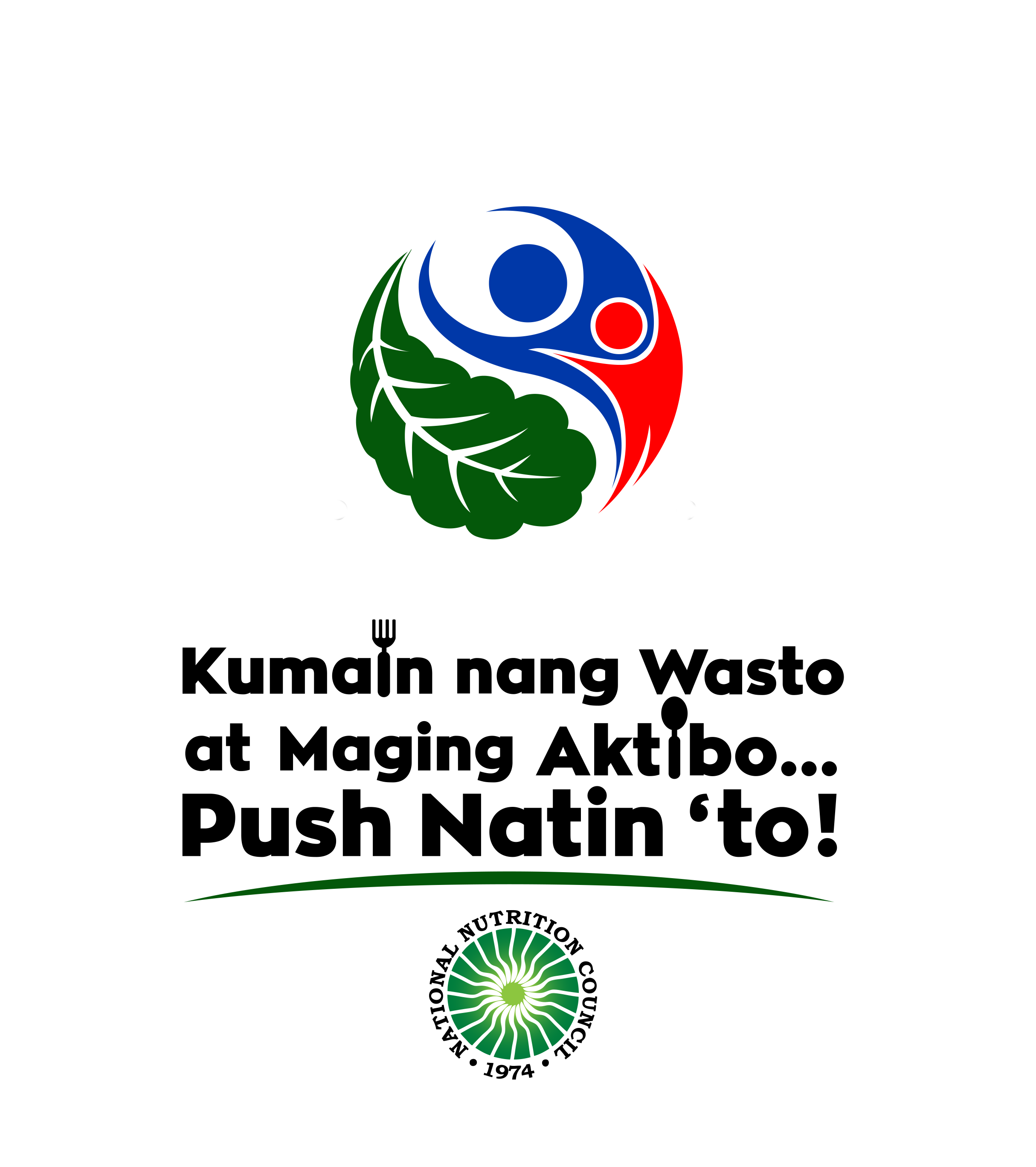 An evaluation of physical activity readiness must be made before engaging in any physical activity and clearance from a physician is recommended if you want to engage in more rigorous physical activity;
To ensure safety, clearance from a physician is also needed for people with illnesses that may contraindicate exercise;
If deemed healthy, exercise should progress slowly and within comfortable effort levels;
The 10 guidelines of the PNGPA are as follows:
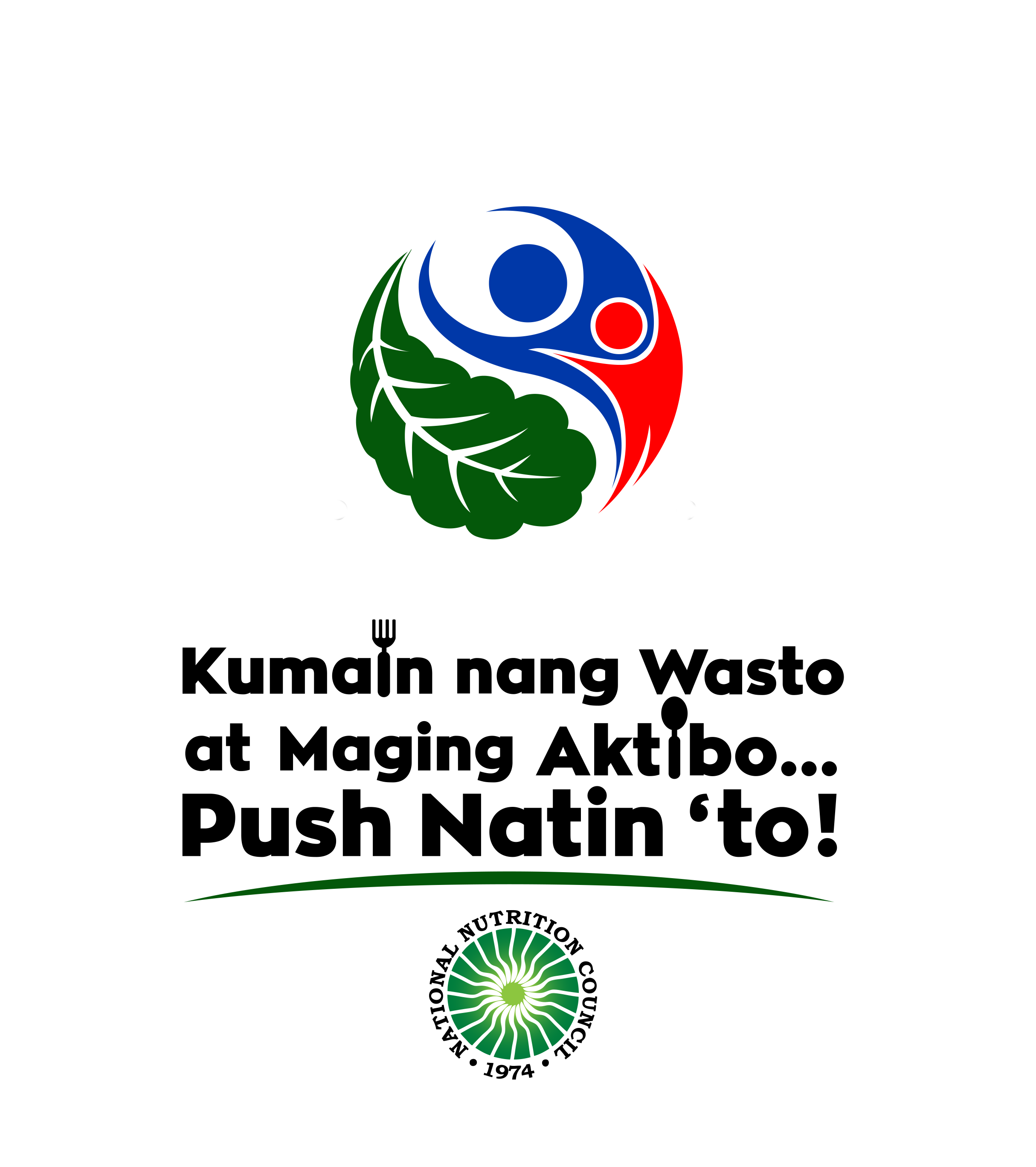 Stop if dizziness, nausea, shortness of breath, and chest pains occur;

Reduce the intensity of the exercise or stop totally if there are physical or verbal manifestations of severe fatigue, cramps, and joint and muscle pains;

Keep a daily record of physical activity for monitoring;

For implementing personnel, allow the participant to stop when he requests at any point to do so;
The 10 guidelines of the PNGPA are as follows:
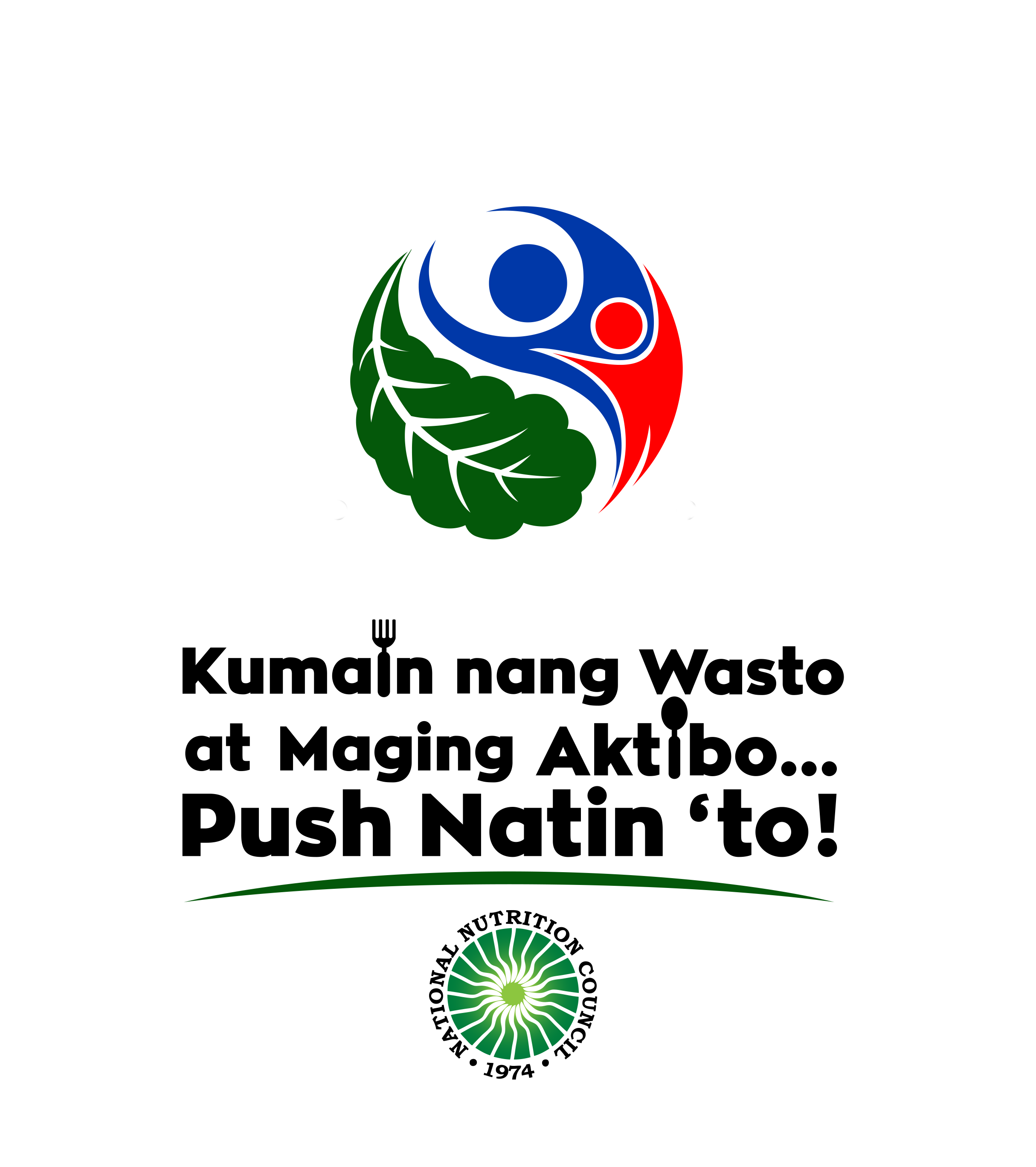 Drink 250 ml of fluid every 15 to 20 minutes of activity to ensure proper hydration;

Wear proper attire and footwear for thermal stress management and prevention of injuries; and

Allow ample recovery time after physical activities.
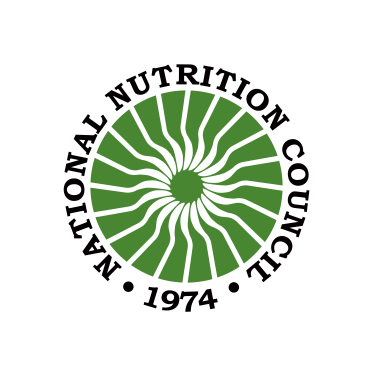 Integrating Physical Activity 
in Daily Routine
At school
Include activities that will enable children to move and learn at the same time 
Encourage students to become active by ensuring safe playgrounds, holding sports clinics and school-wide physical activity
At home
Involve the entire family in doing household chores 
Give children toys that will promote physical activity
Regulate screen time of children to no more than 2 hours a day
At work
Active transport
Form groups or clubs
enabling environment
policies
Ensuring Healthy Diet
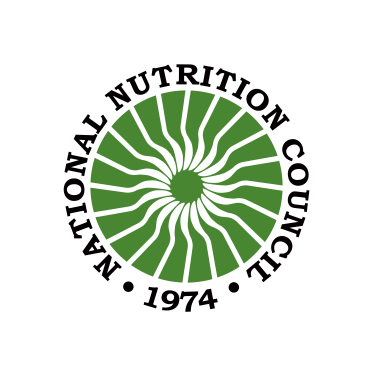 At school
Implement school policies that promote healthy diets
Grow fruits trees and vegetables  
Advocate for sari-sari stores, food retailers, carinderias near school to sell healthy food options
At work
Serve nutritious foods/snacks in the office cafeteria and during meetings  and conferences
Conduct seminars/lectures on healthy diet
At home
Grow fruits and vegetables
Cook healthy foods for the family 
Practice appropriate infant and young child feeding practices
FRAMEWORK FOR ACTION:
4 Strategic Objectives
[Speaker Notes: WHO Global plan for physical activity:
Create active societies
Implement best practice communication campaigns, link with community-based program to heighten awareness, knowledge and understanding of, and appreciation for, the health benefits of regular physical activity and less sedentary behavior

Create active environments
Create and maintain environments that promote and safeguard the rights of all people, of all ages, to have equitable access to safe places and spaces, in which to engage in regular physical activity

Create active people
Provide good-quality physical education and positive experiences and opportunities for active recreation, sports and play; patient assessment and counselling on increasing physical activity and reducing sedentary behavior; more physical activity programs and promotion

Create active systems
Create and strengthen leadership, governance, multisectoral partnerships, advocacy and information systems to achieve excellence in resource mobilization and implementation of coordinated international, national and subnational action to increase physical activity and reduce sedentary behavior.]
Ways to celebrate 2019 Nutrition Month
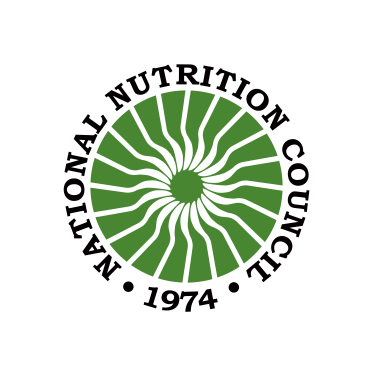 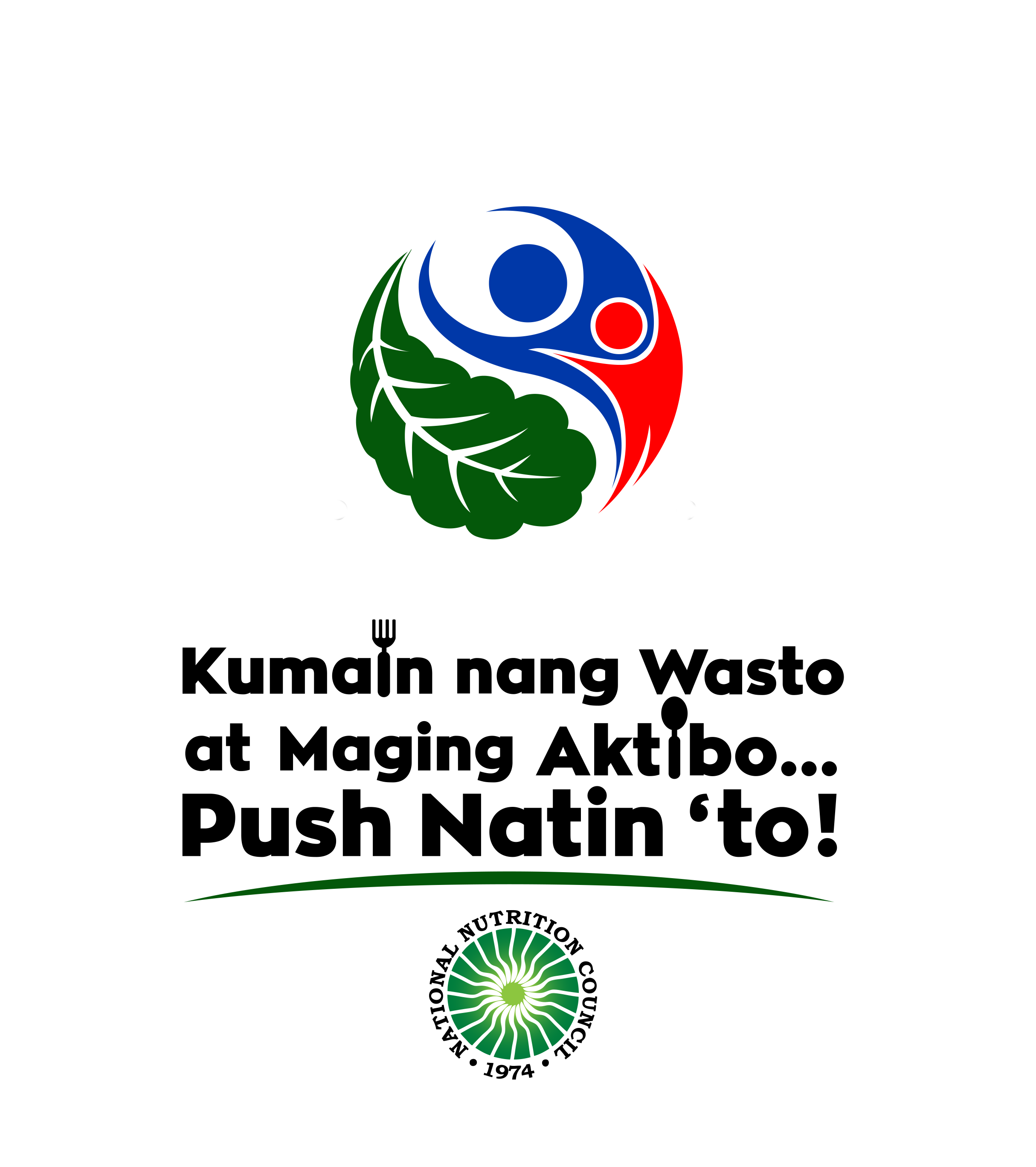 Hang streamers or posters about the celebration
Conduct seminars and other fora to discuss the theme
Help promote and disseminate correct information on healthy diet and physical activity through print, social media, TV and radio programs, and other media
Ways to celebrate 2019 Nutrition Month
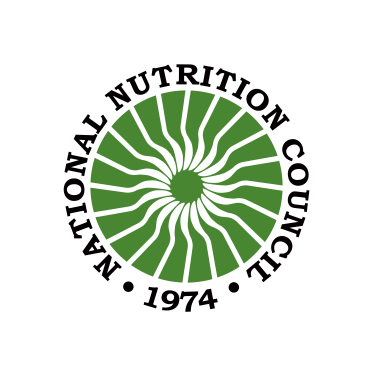 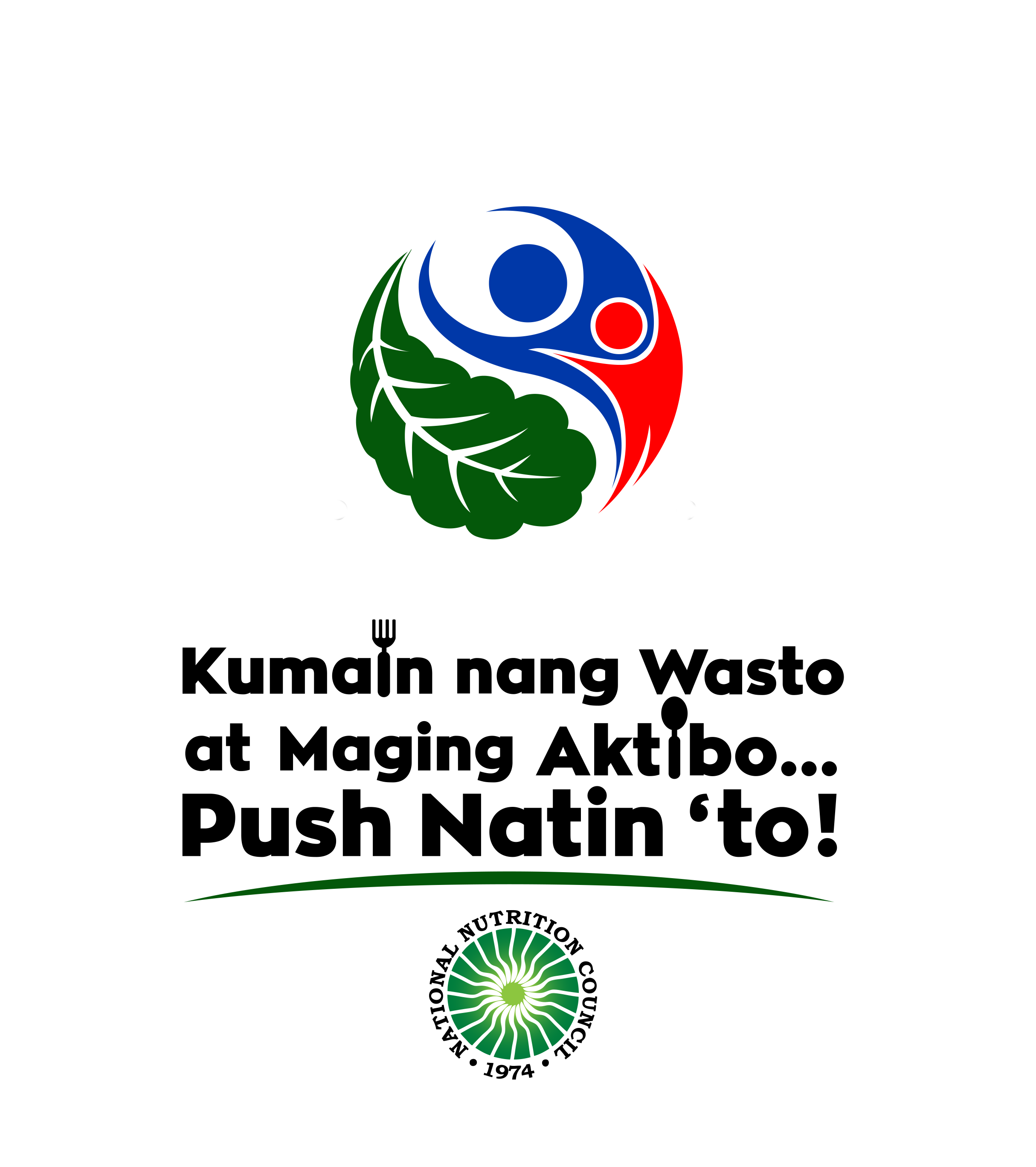 Conduct physical activities appropriate for intended audience 
Participate in activities related to Nutrition Month celebration at the national, regional or local level
Conduct other activities that would highlight and promote healthy diet and physical activity
HAPPY NUTRITION MONTH!
For more details:
National Nutrition Council2332 Chino Roces Avenue Extension Taguig City, Philippines  

http://www.nnc.gov.ph
www.facebook.com/nncofficial
www.twitter.com/NNC_Official
www.youtube.com/user/NNC1974
info@nnc.gov.ph
Tel. (632) 843-0142   
Fax. (632) 816-4239
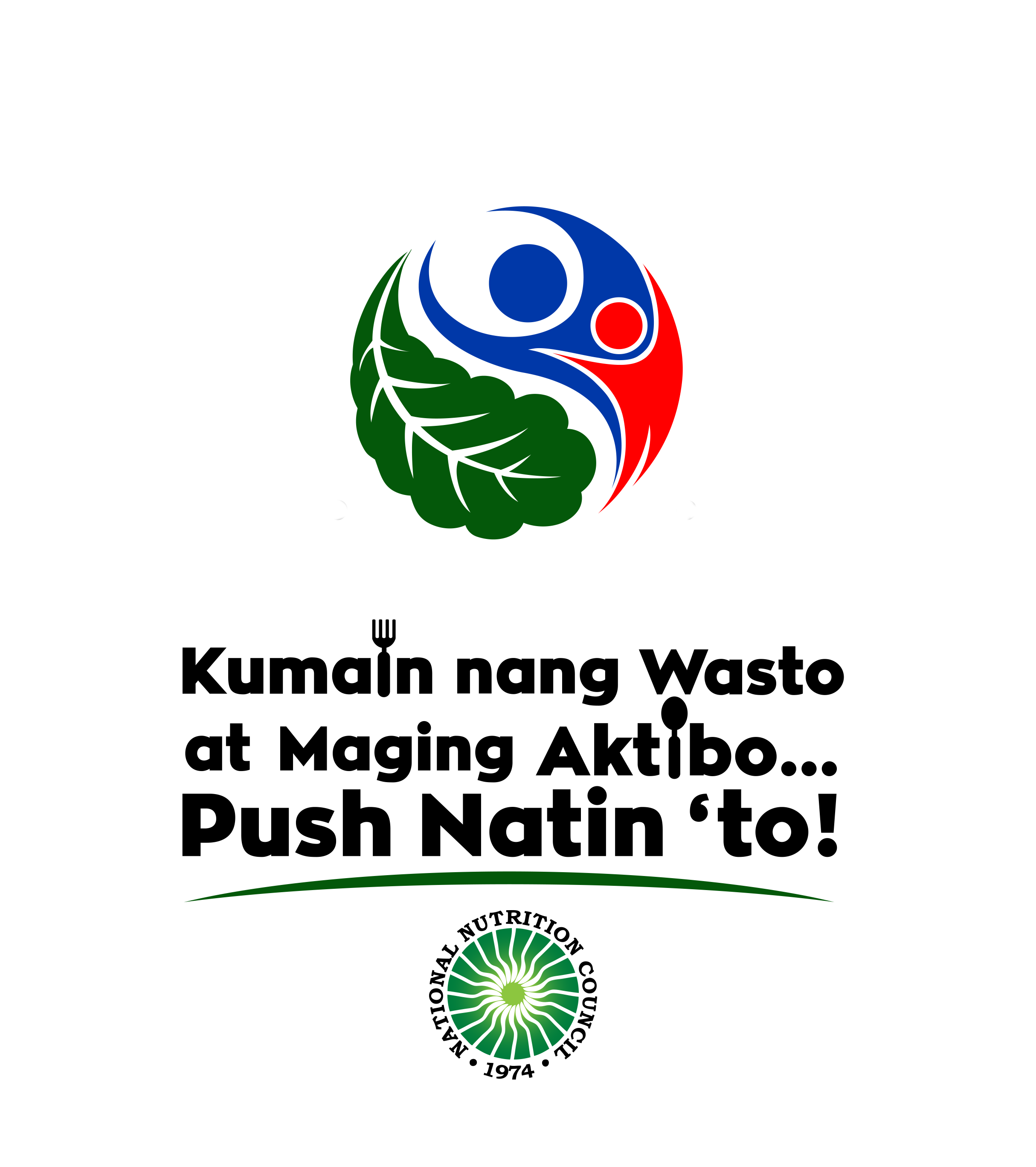 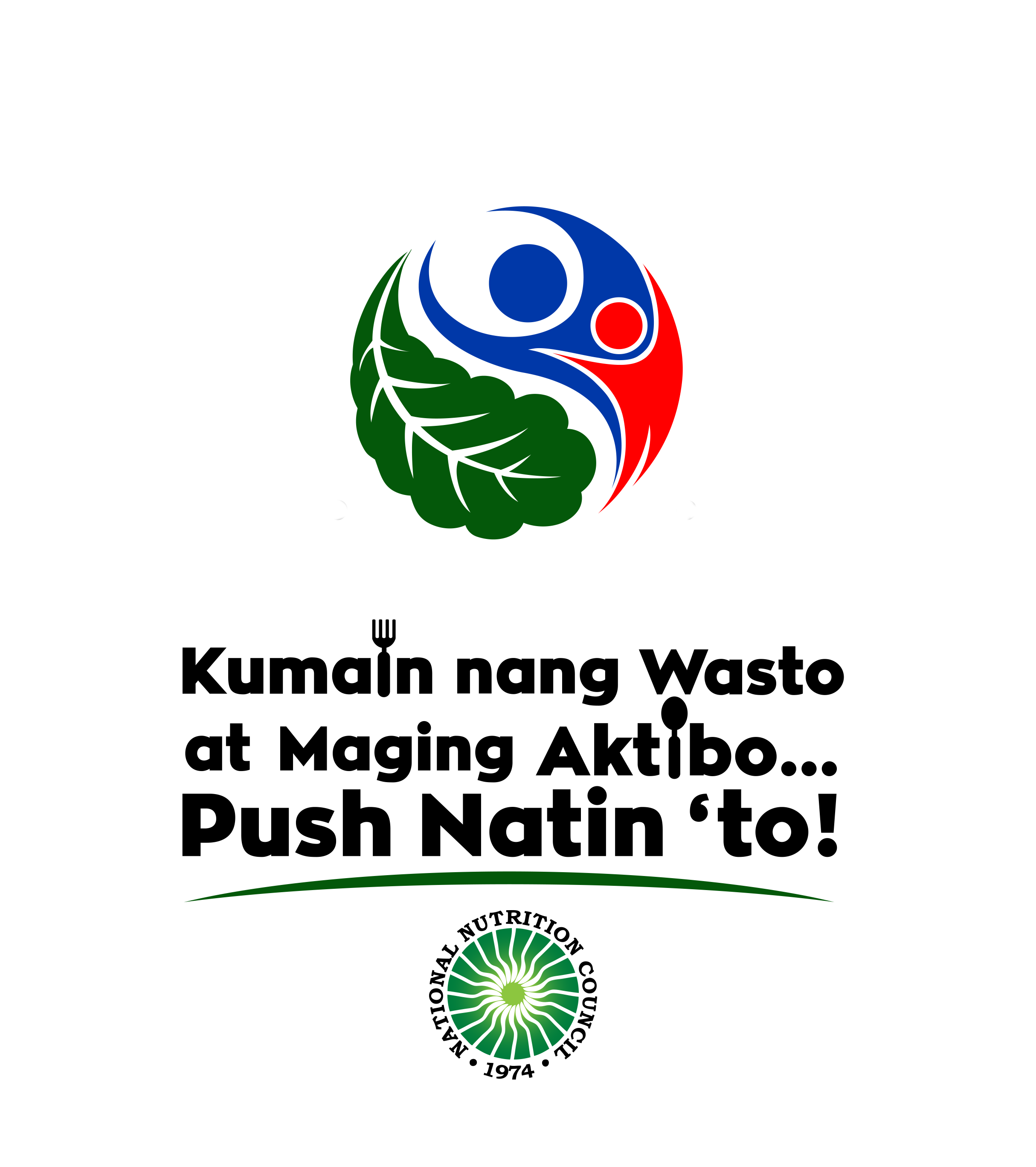 [Speaker Notes: Happy Nutrition Month! 
 For more information, please check our contact details.
Thank you and good day.]
Thank you and happy Nutrition Month!
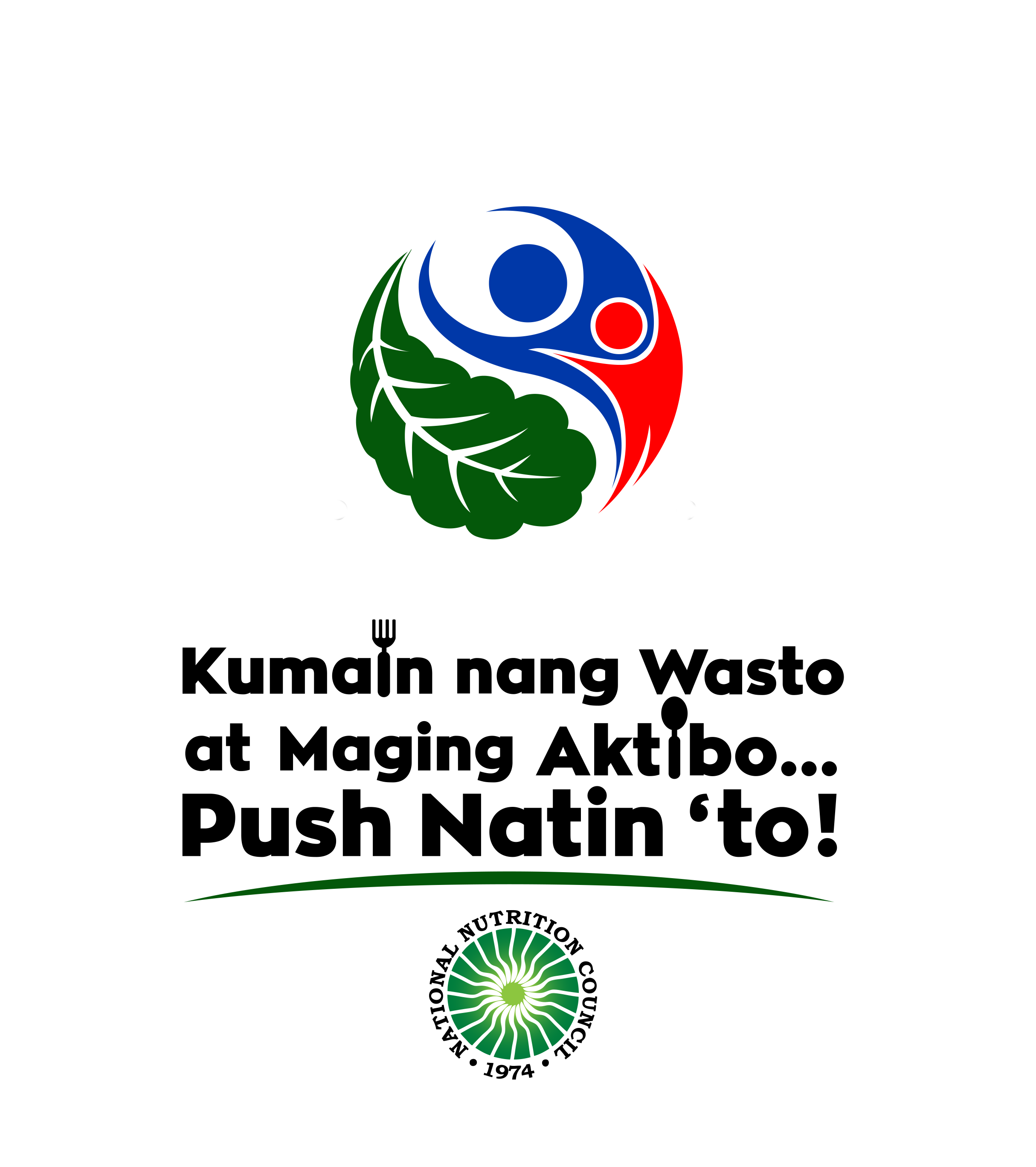